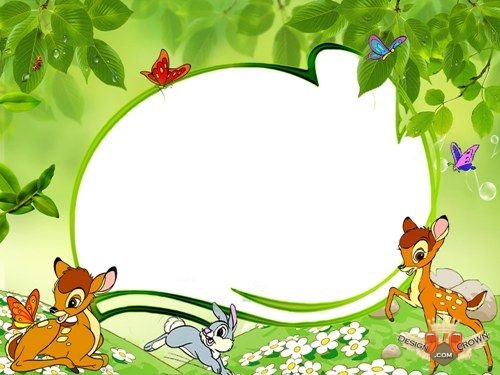 TRUYỆN
ĐÔI BẠN TỐT
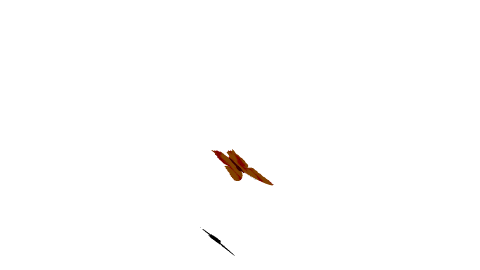 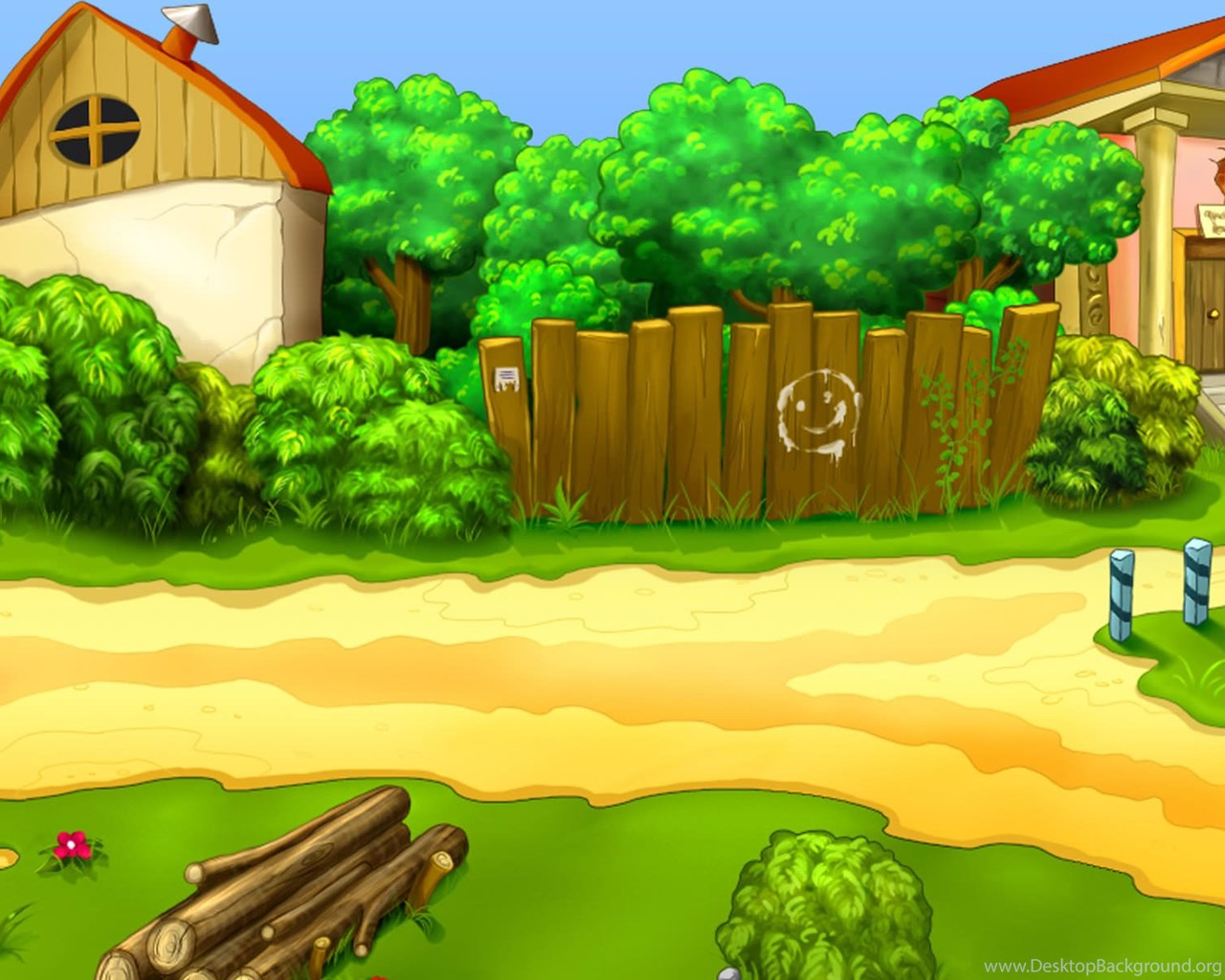 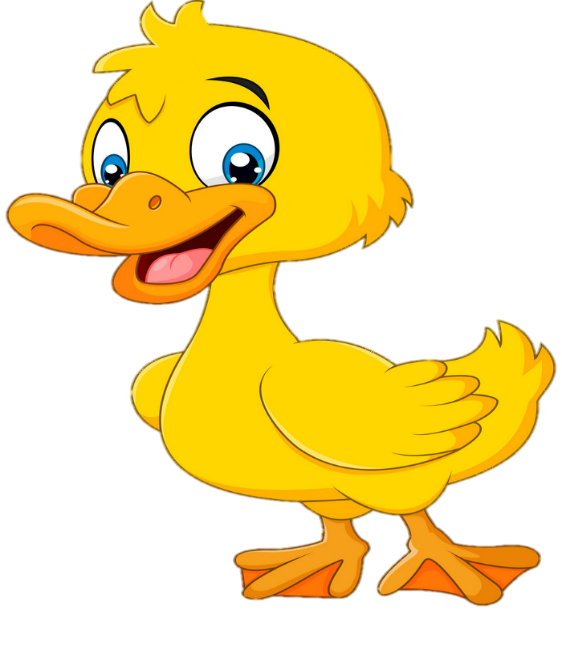 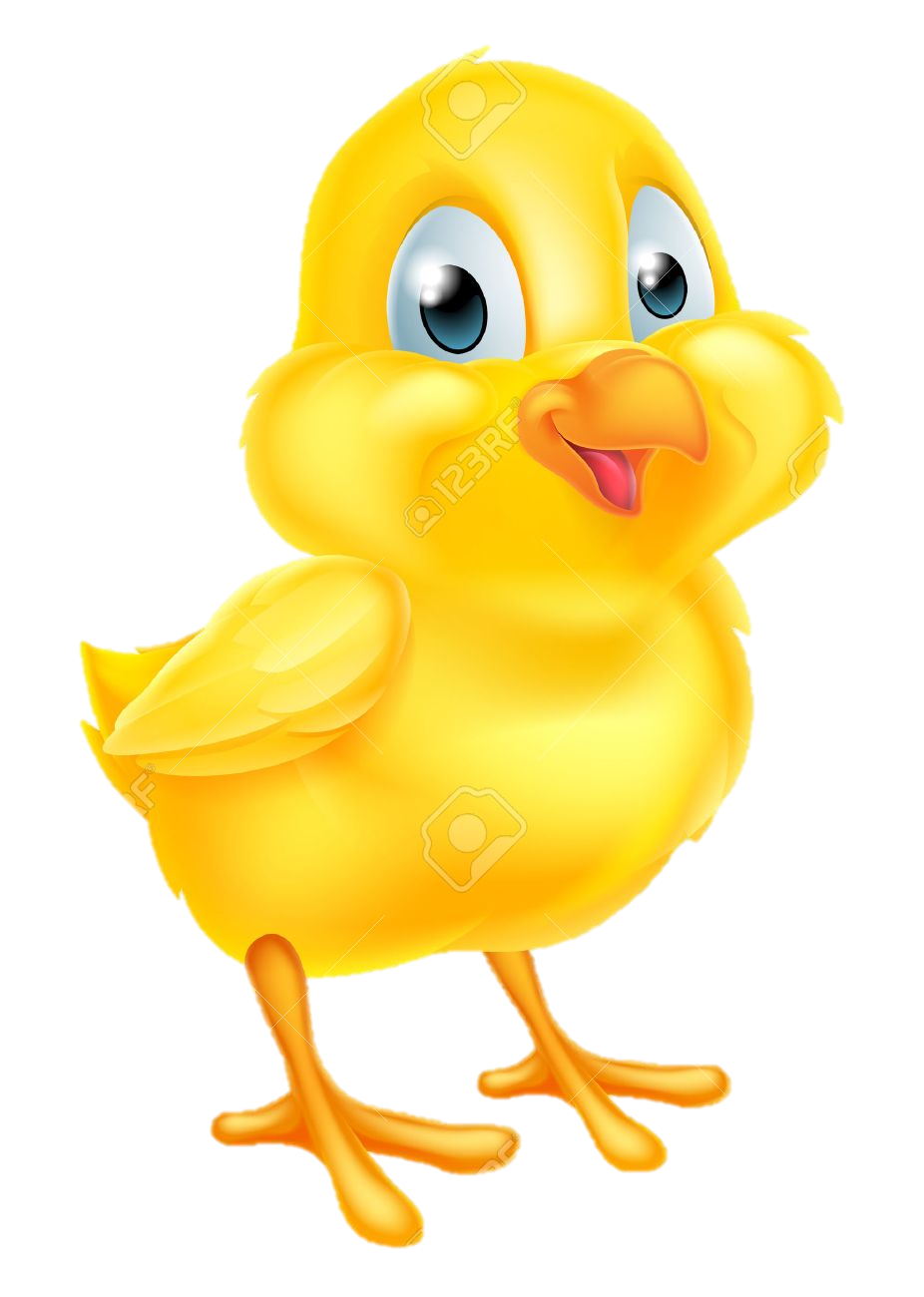 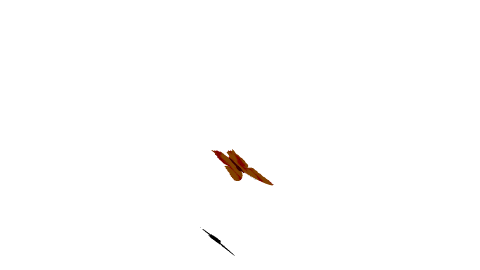 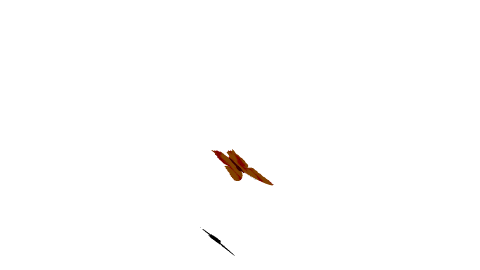 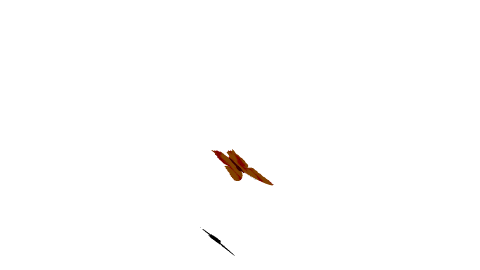 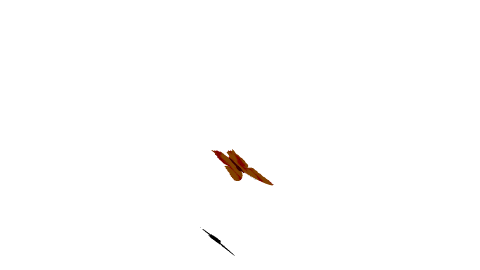 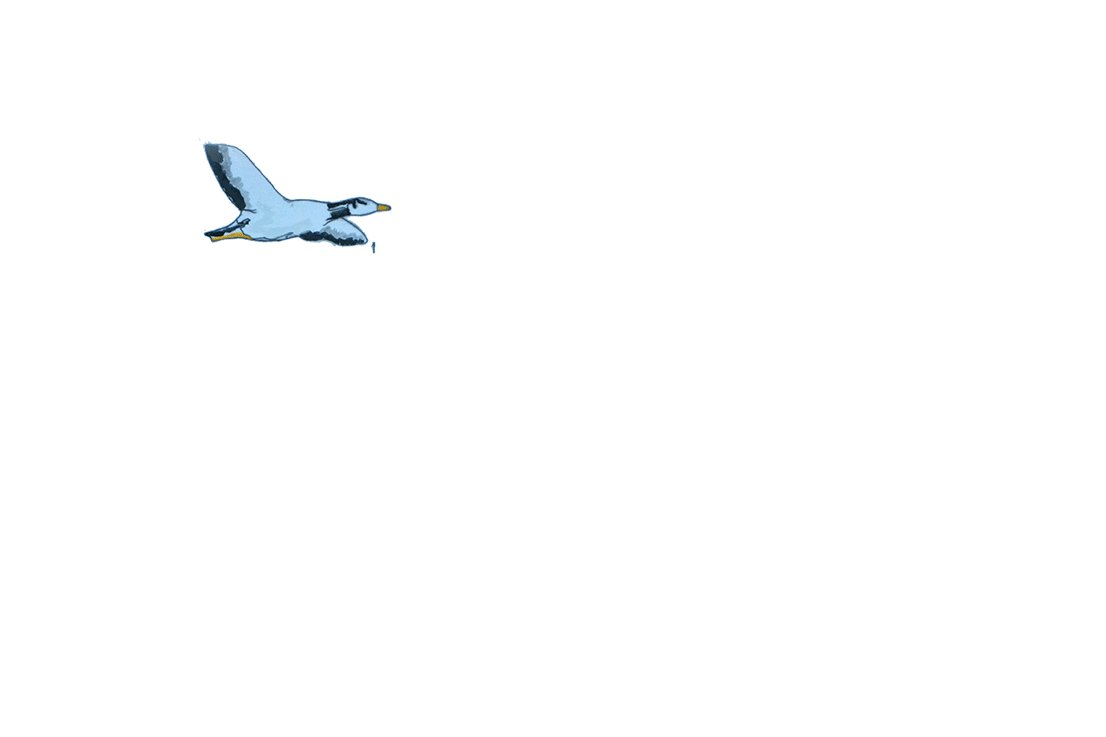 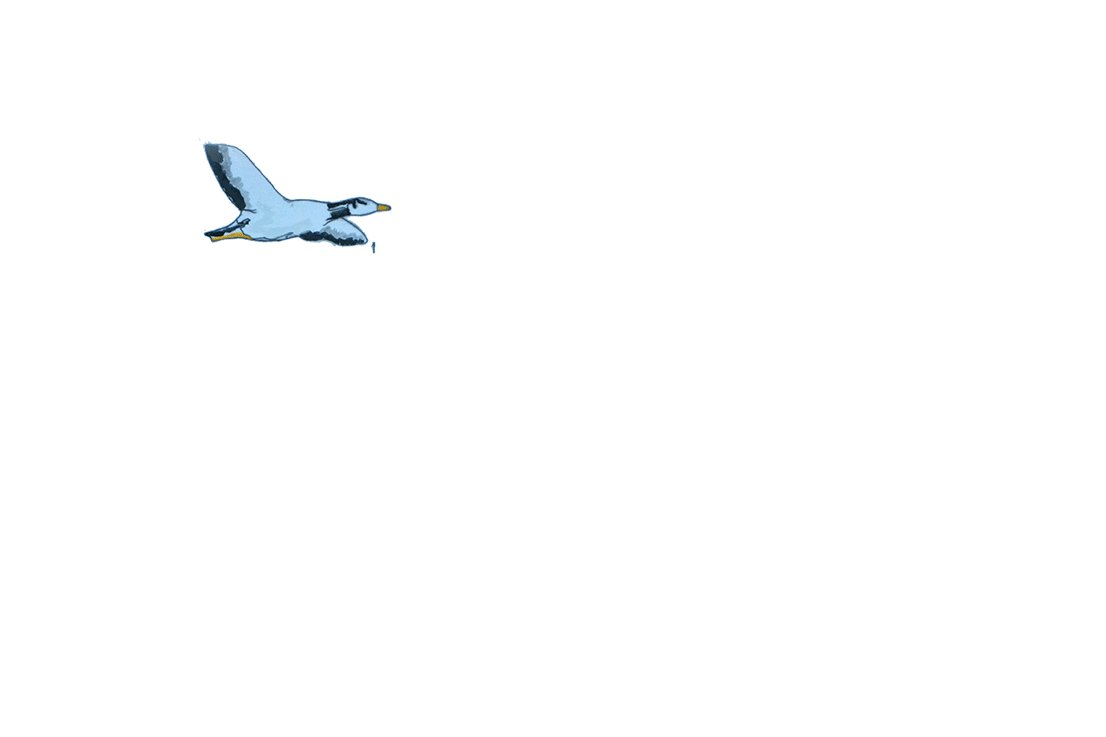 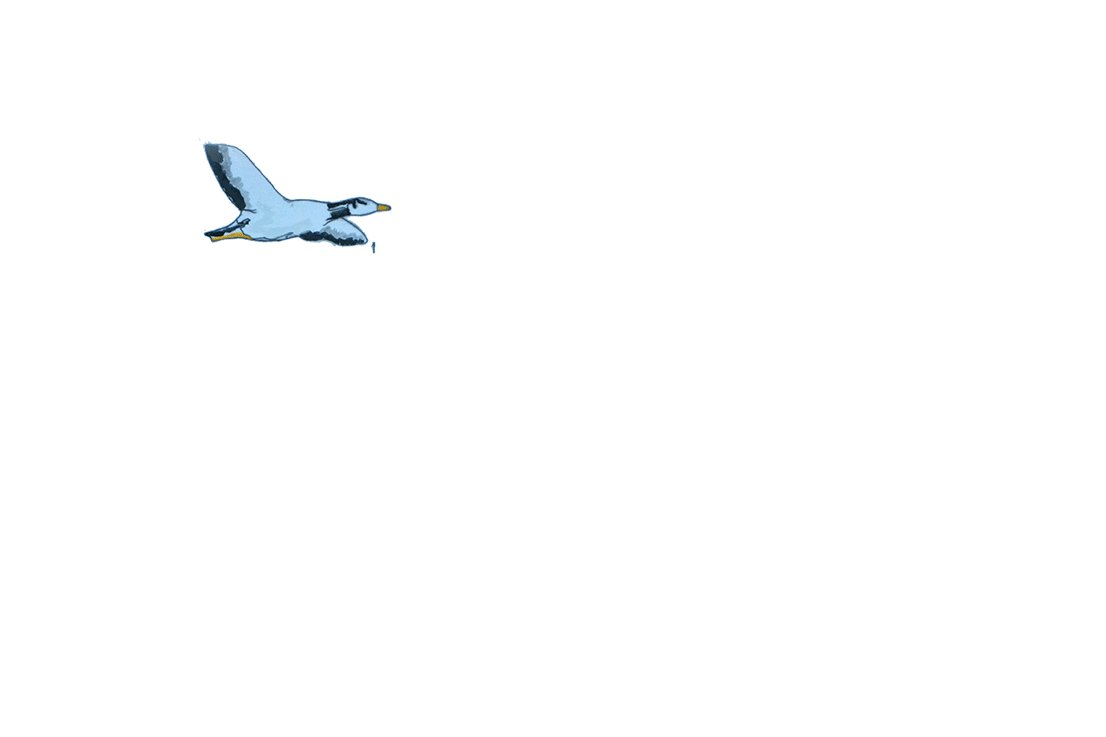 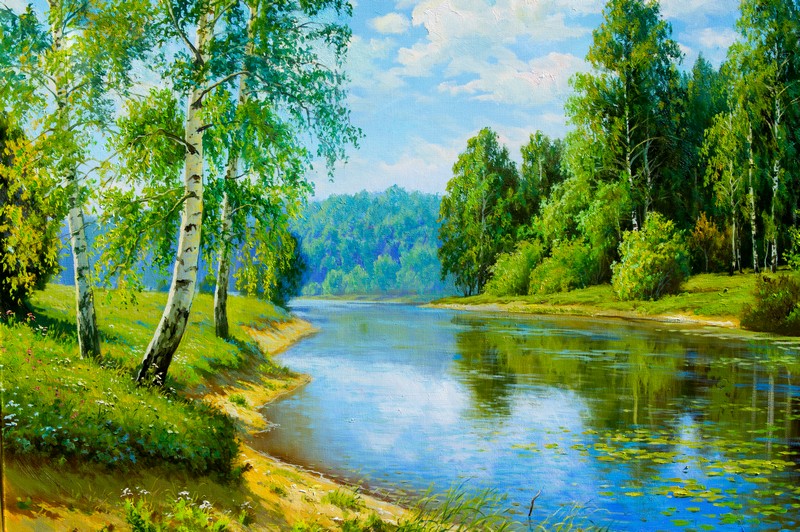 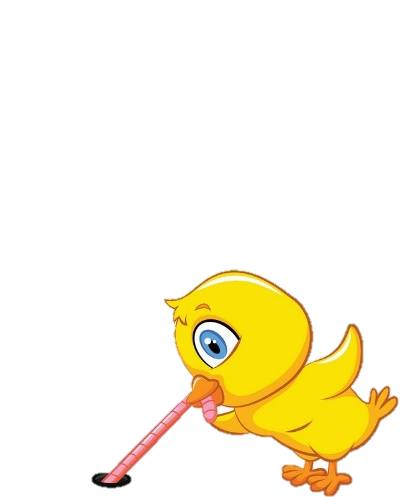 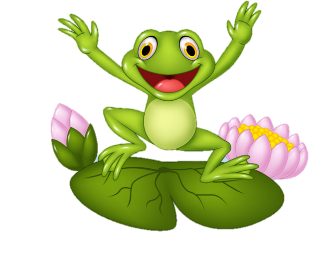 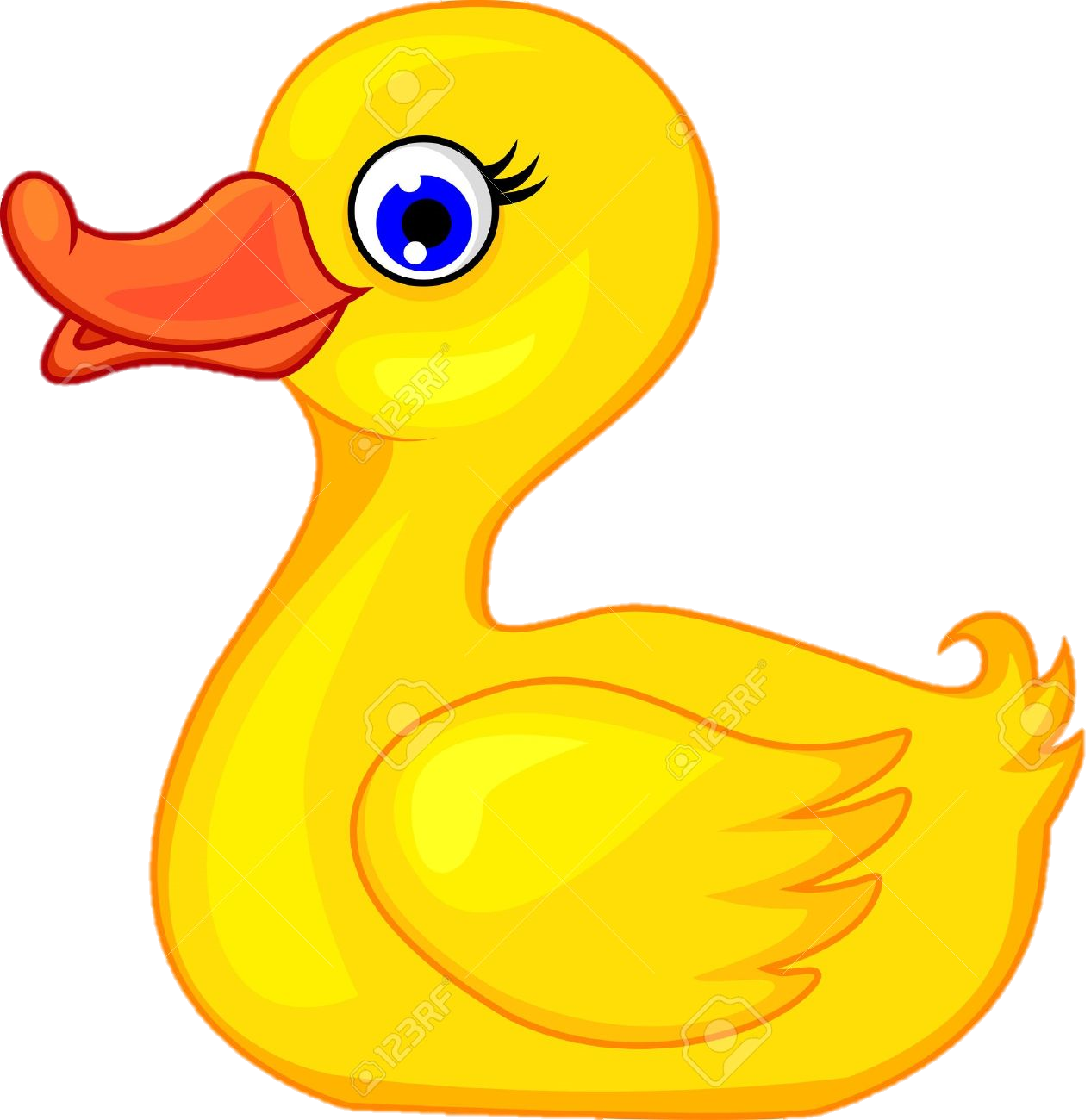 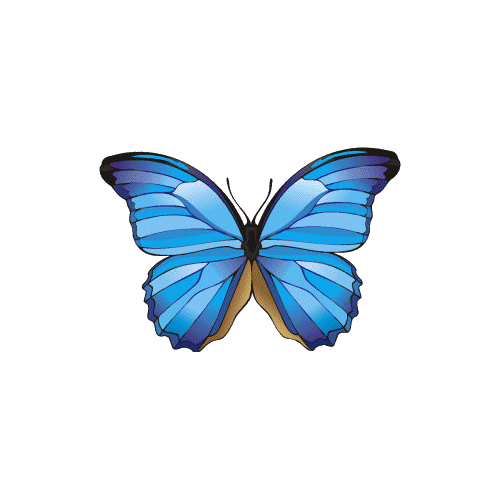 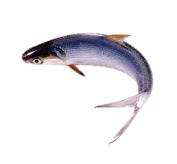 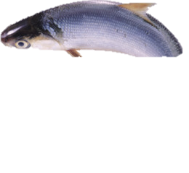 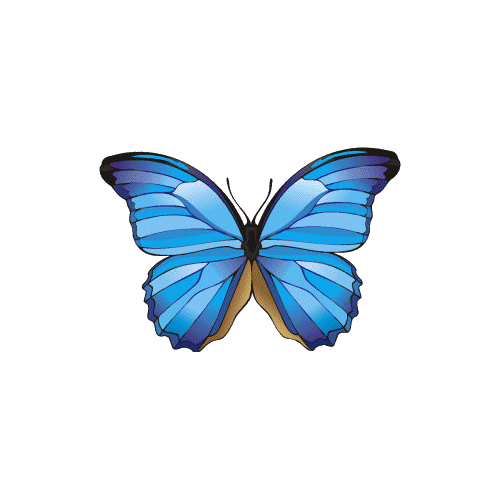 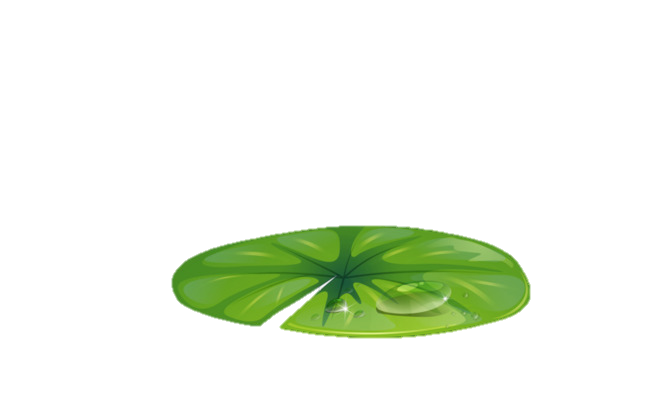 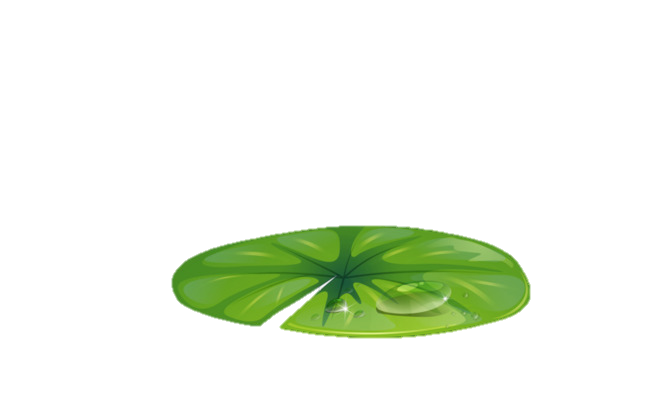 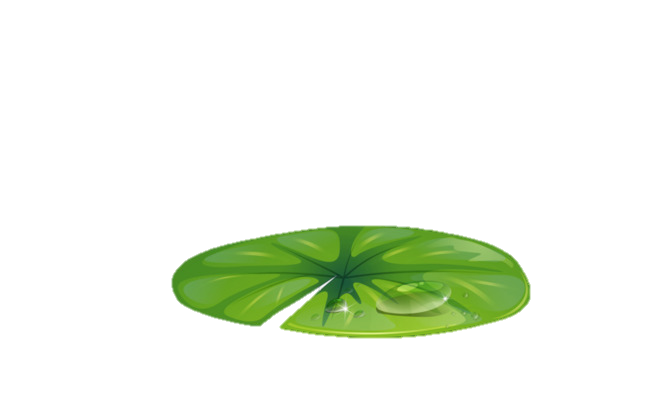 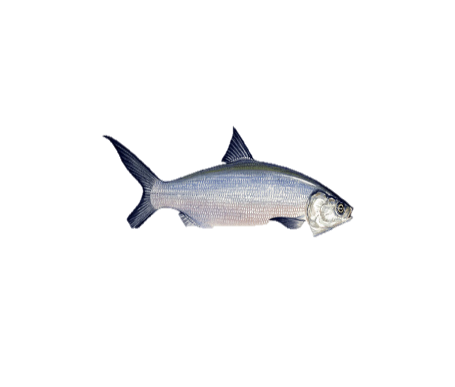 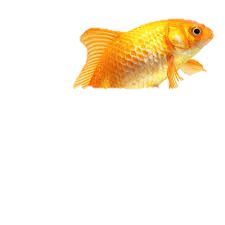 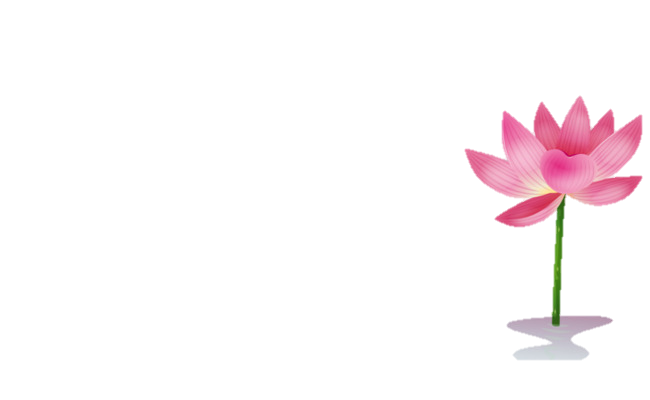 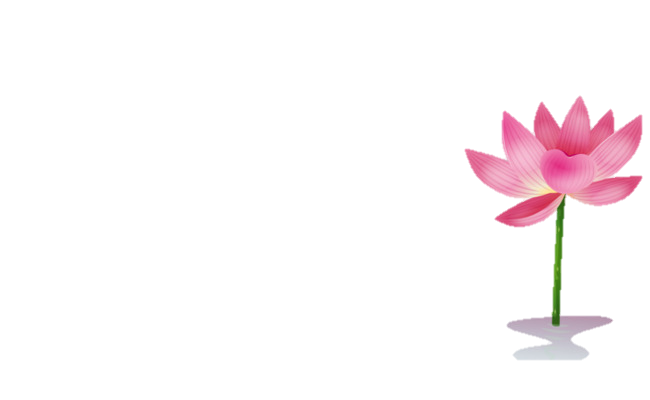 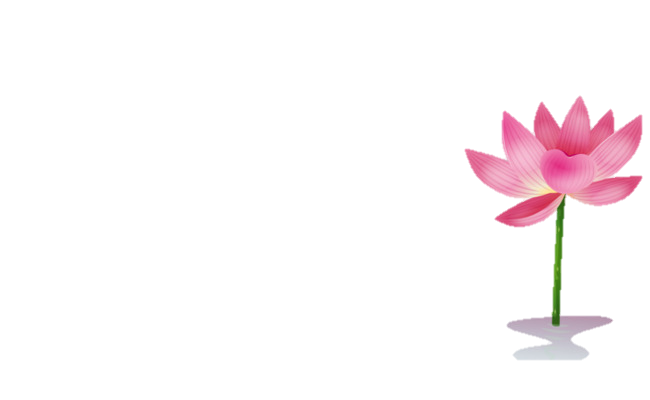 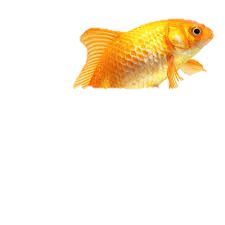 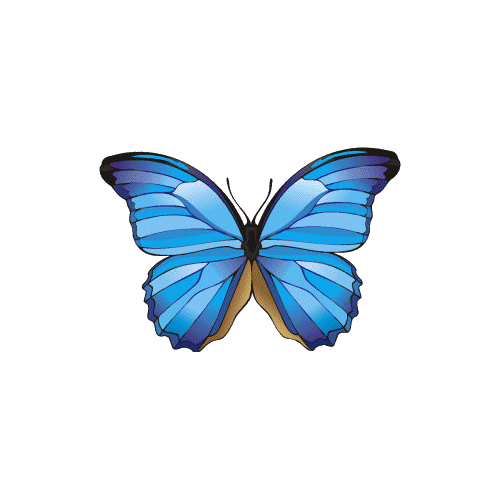 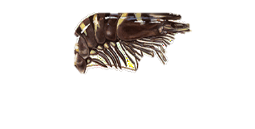 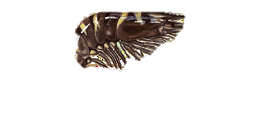 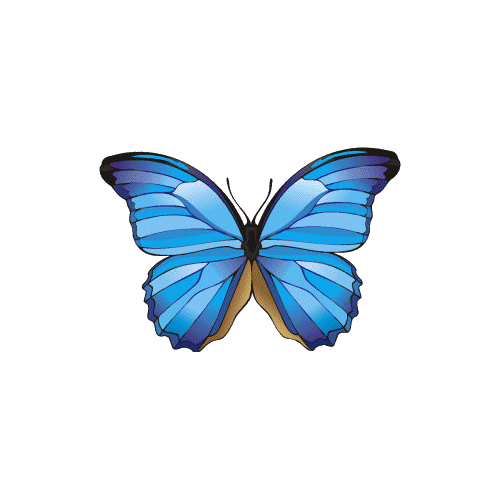 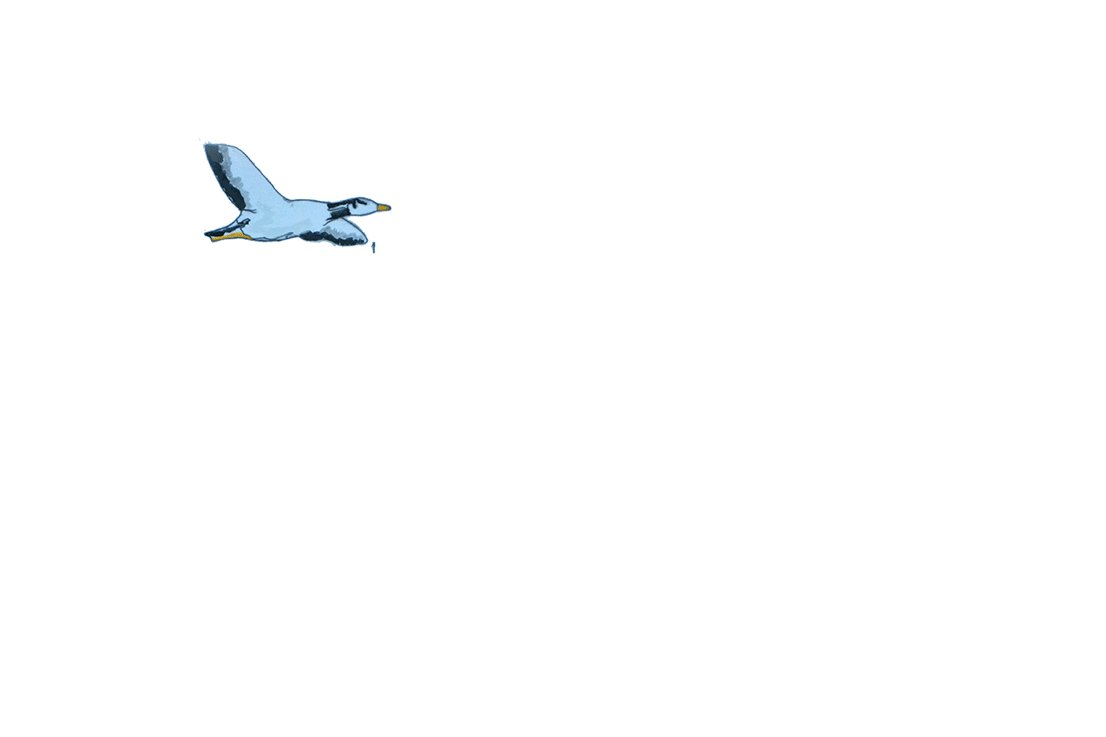 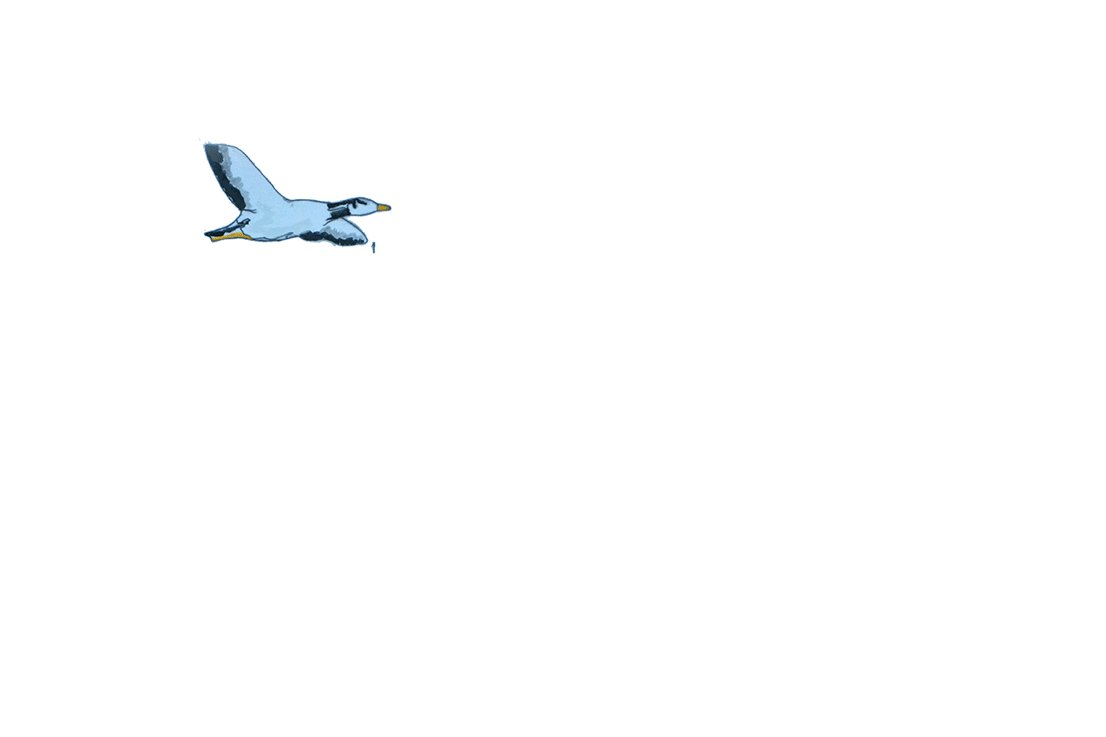 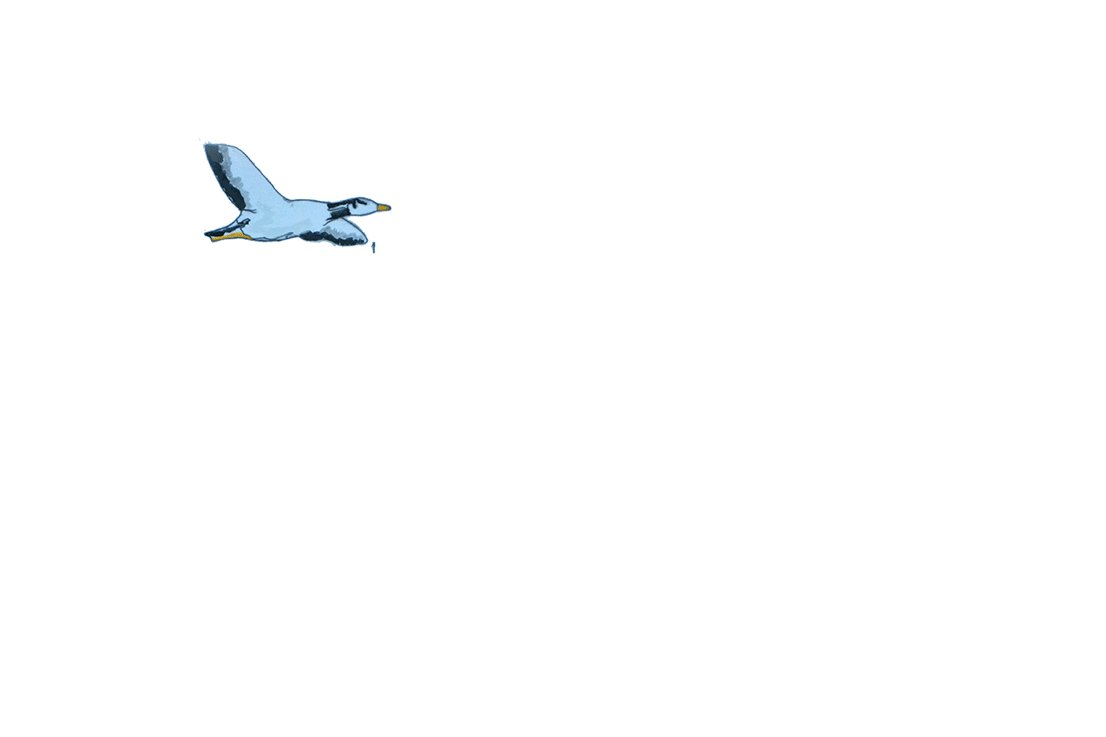 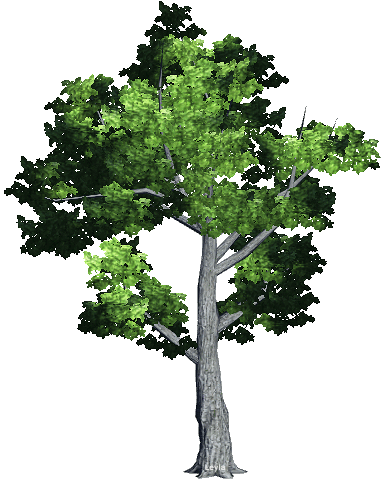 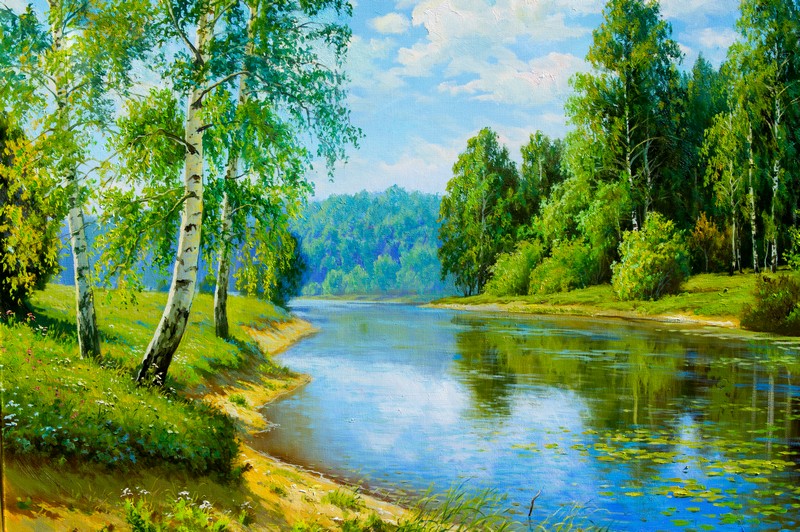 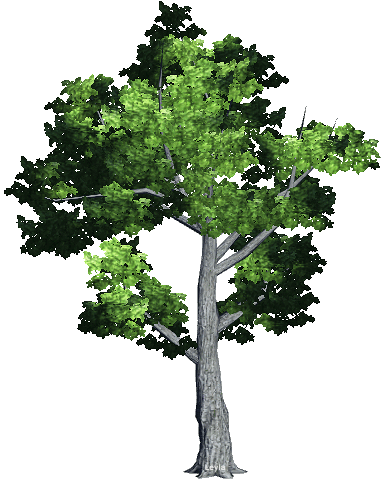 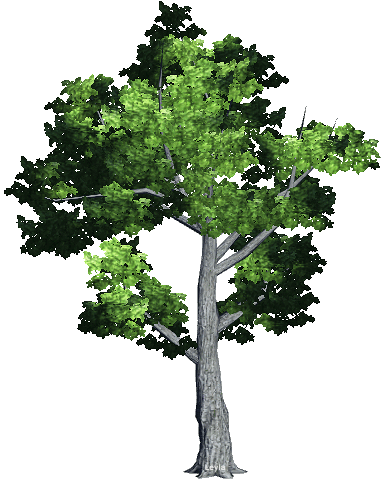 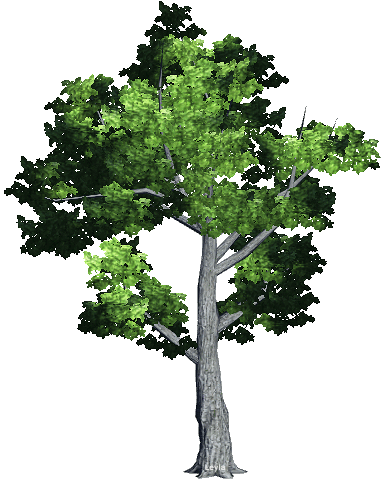 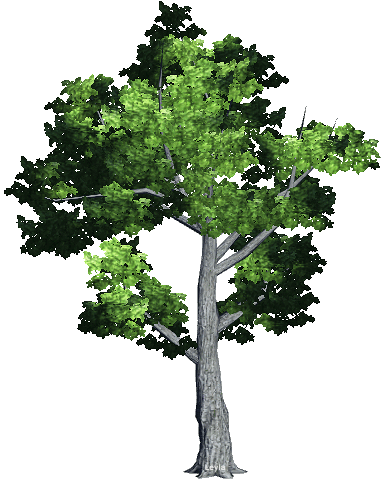 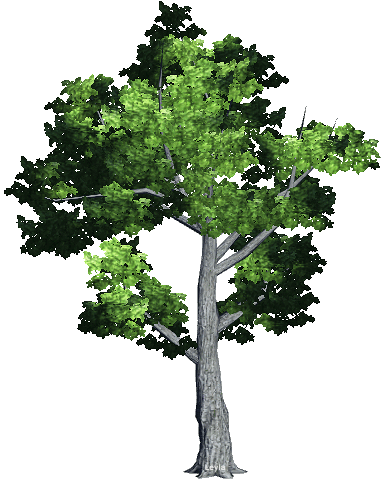 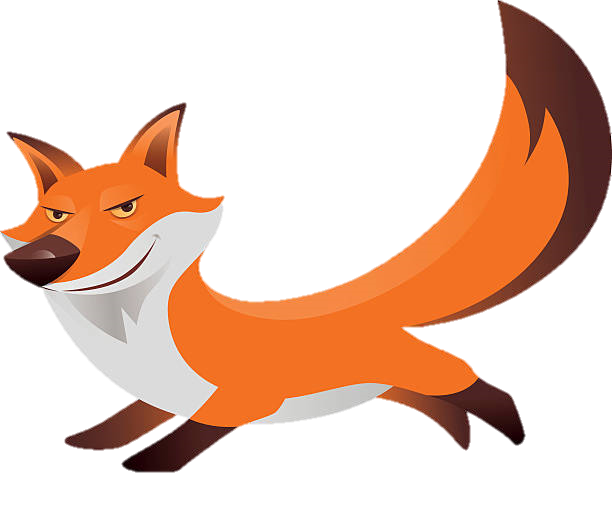 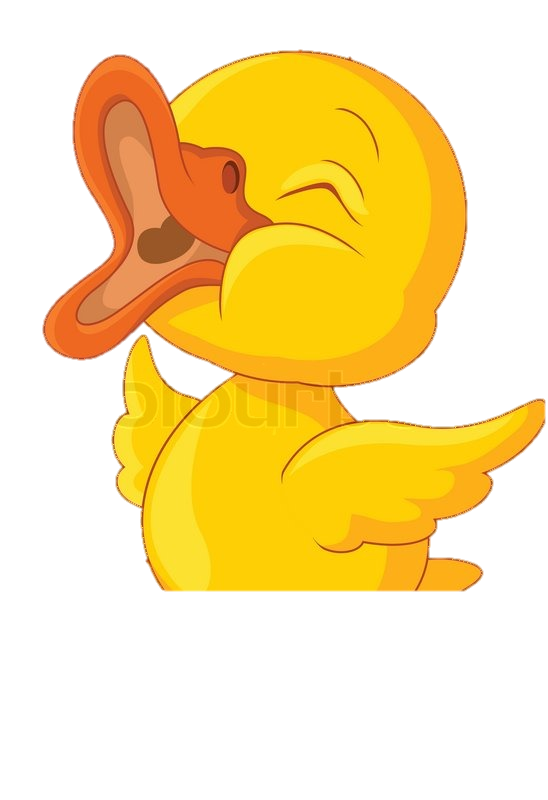 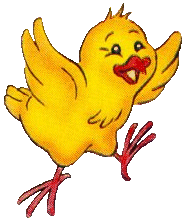 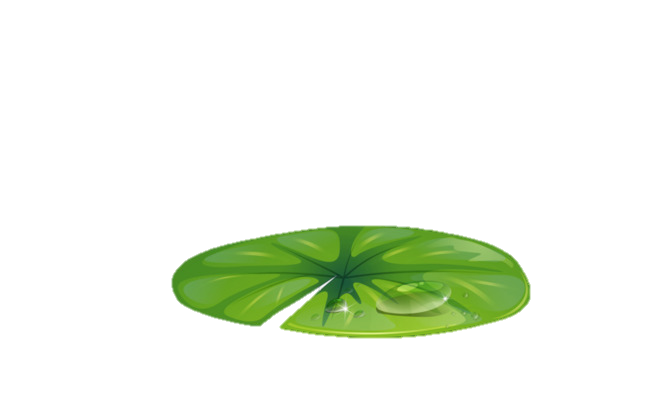 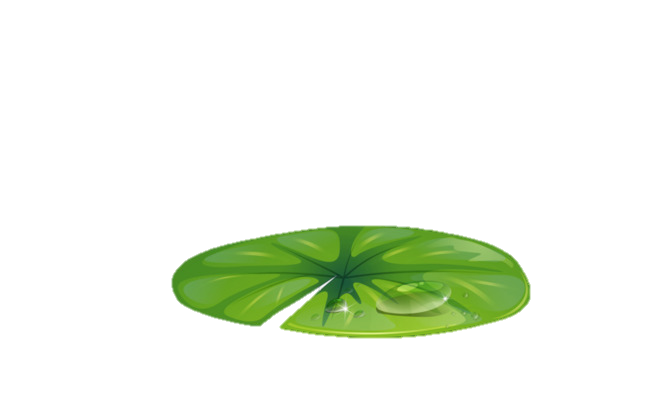 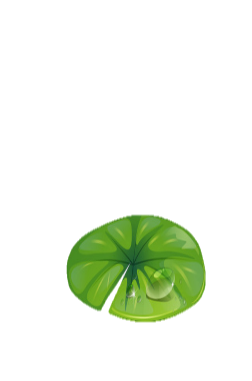 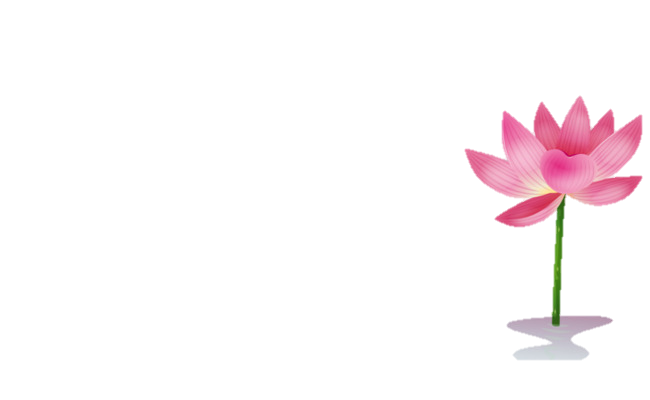 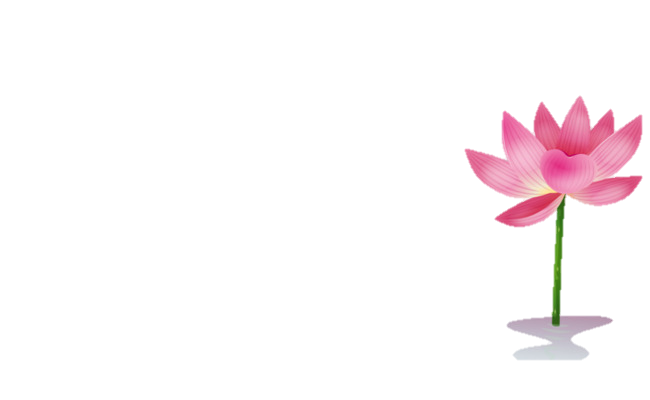 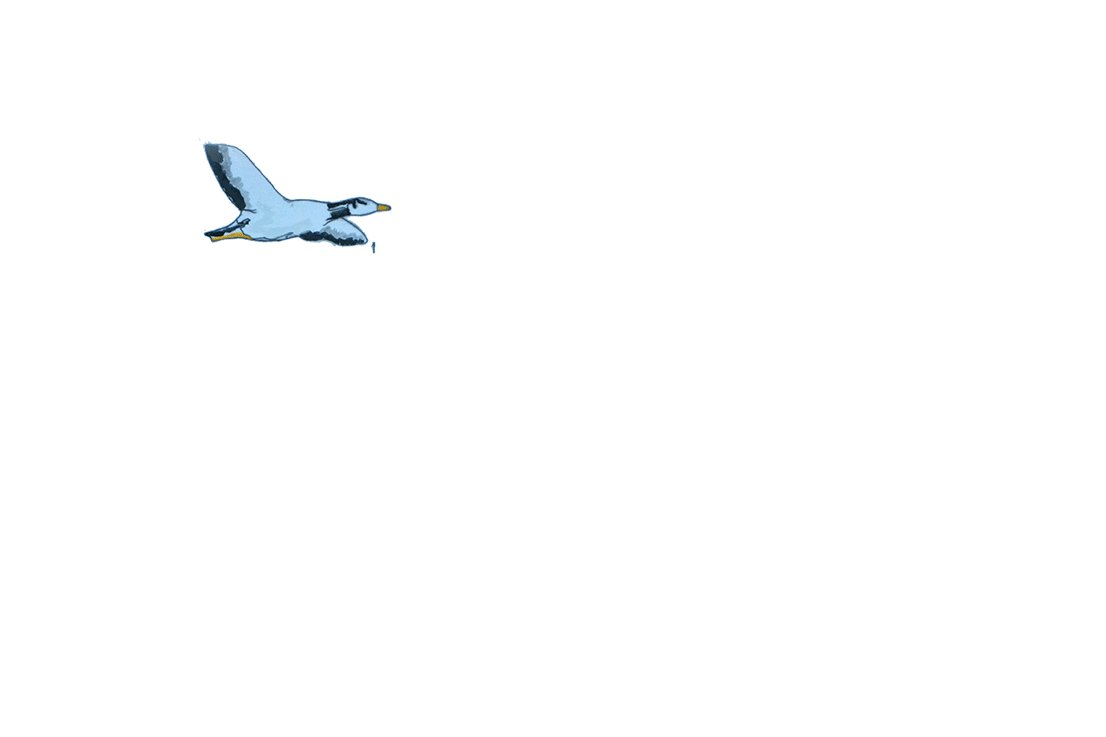 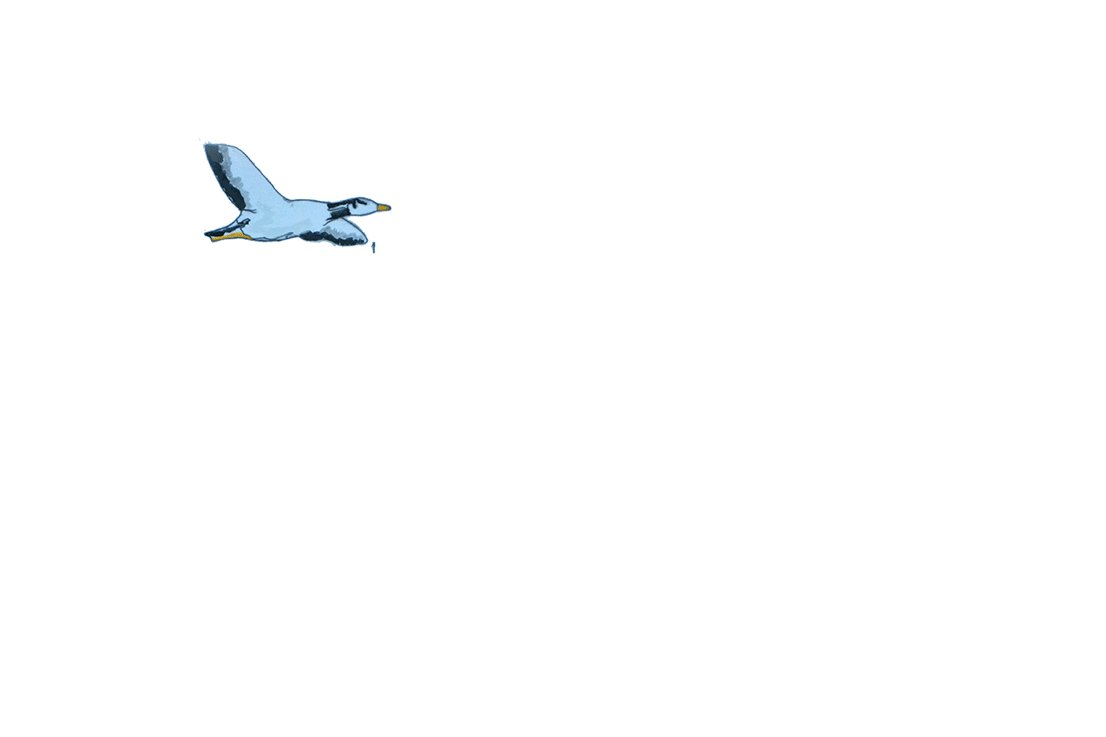 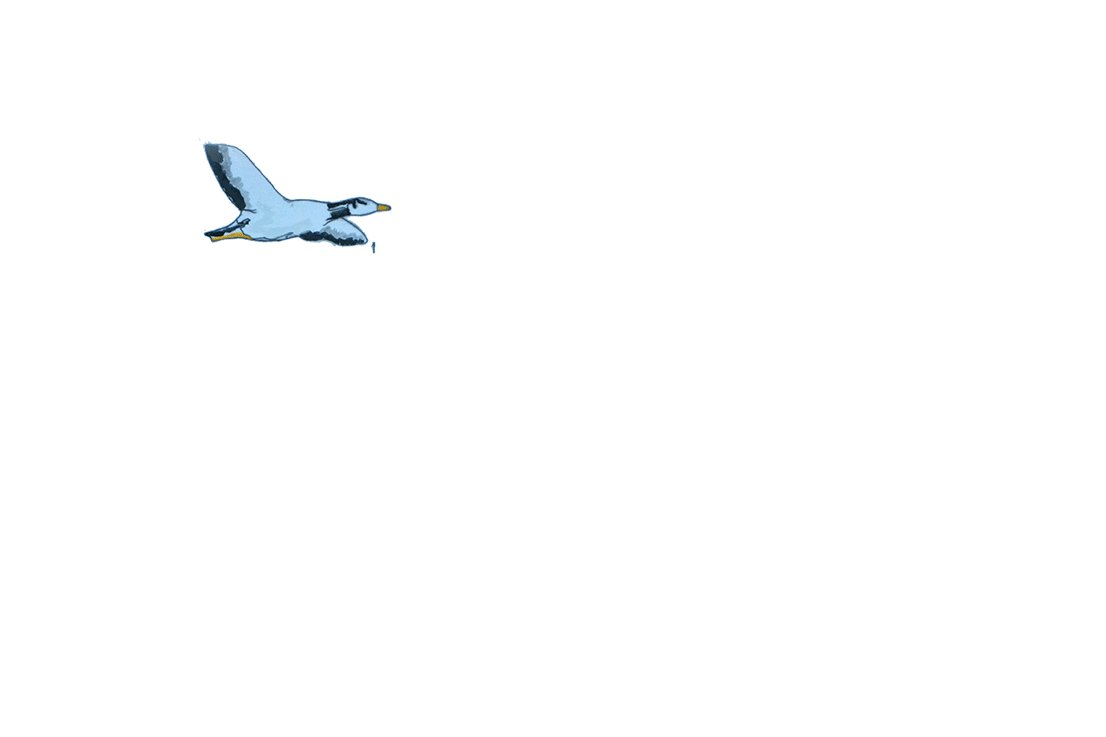 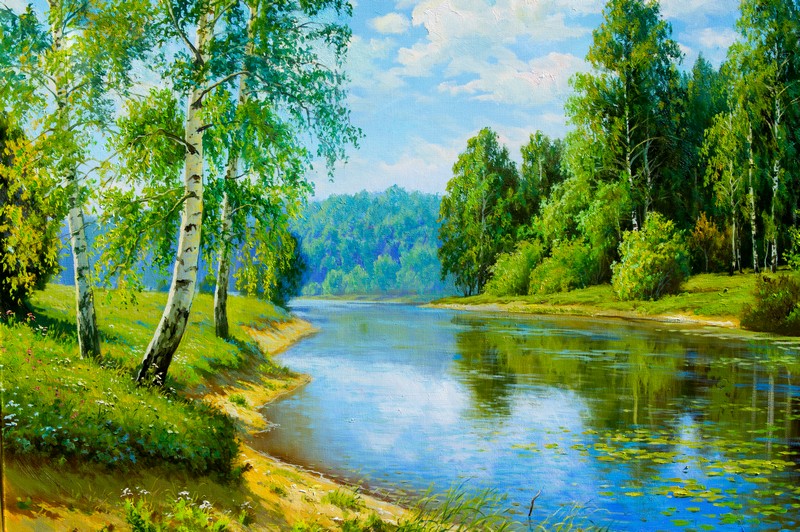 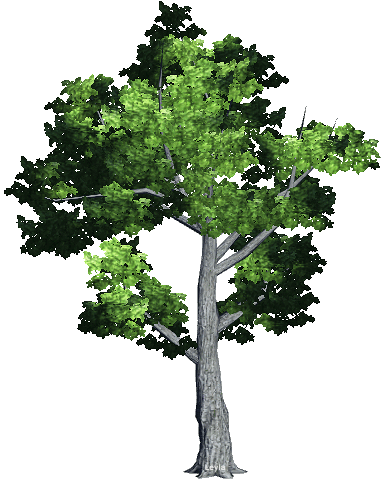 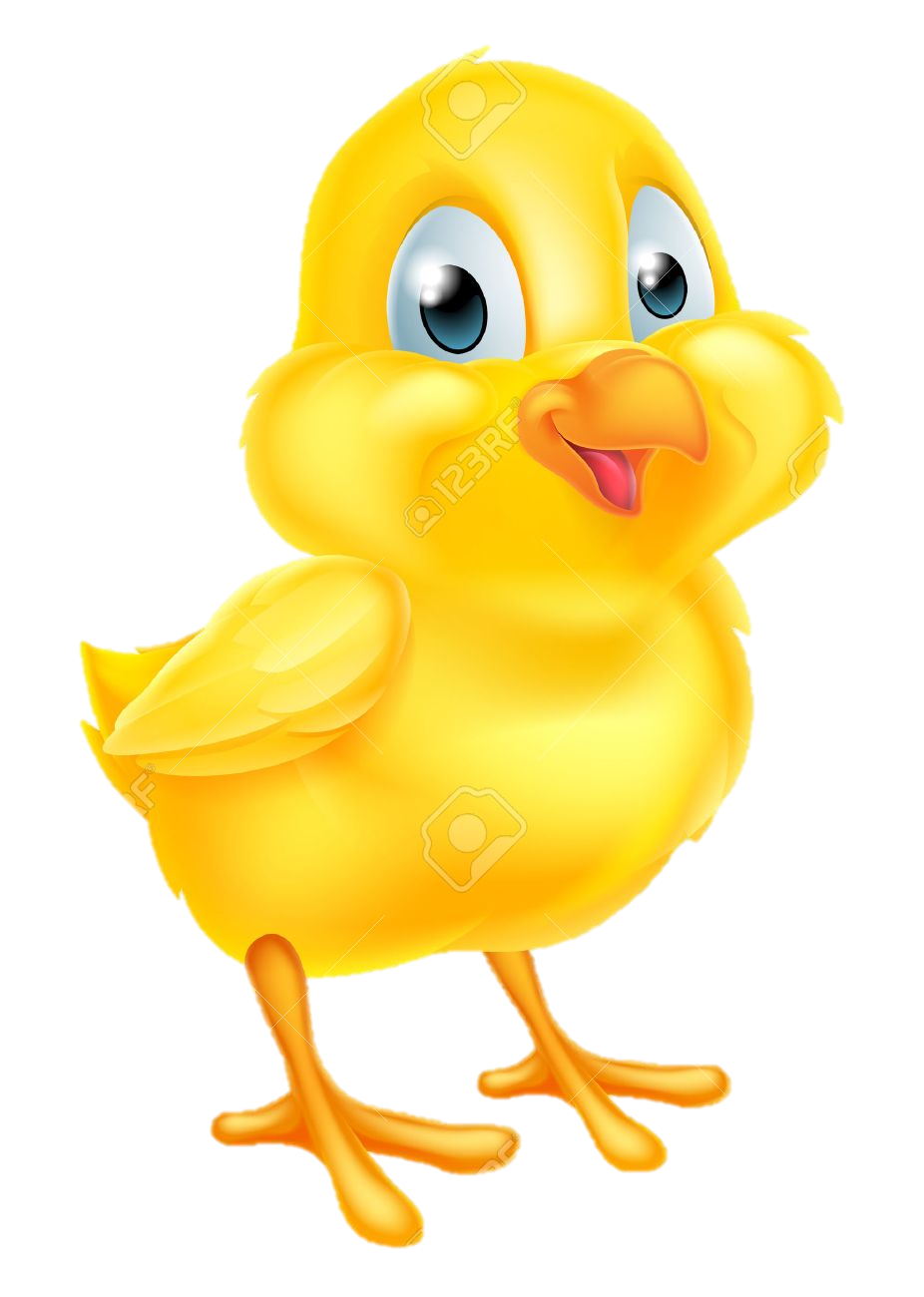 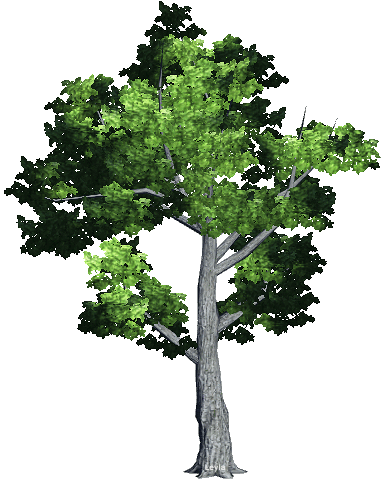 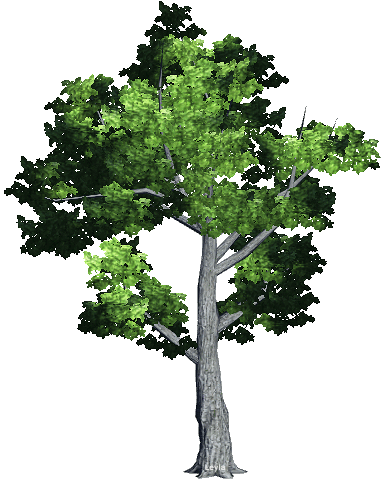 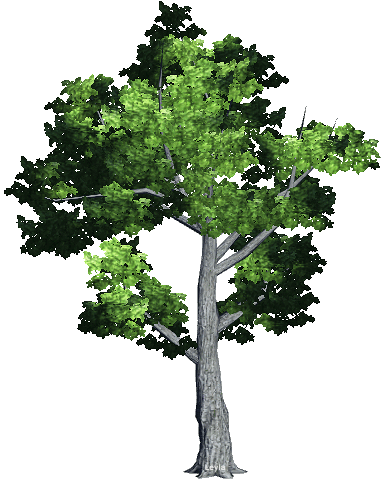 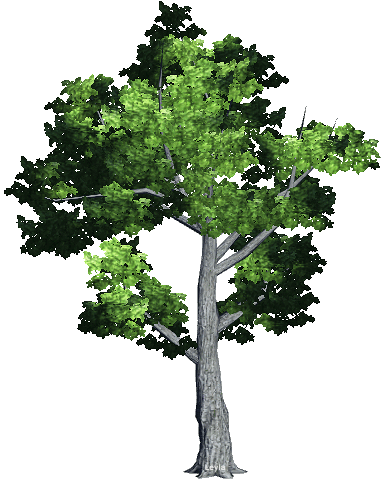 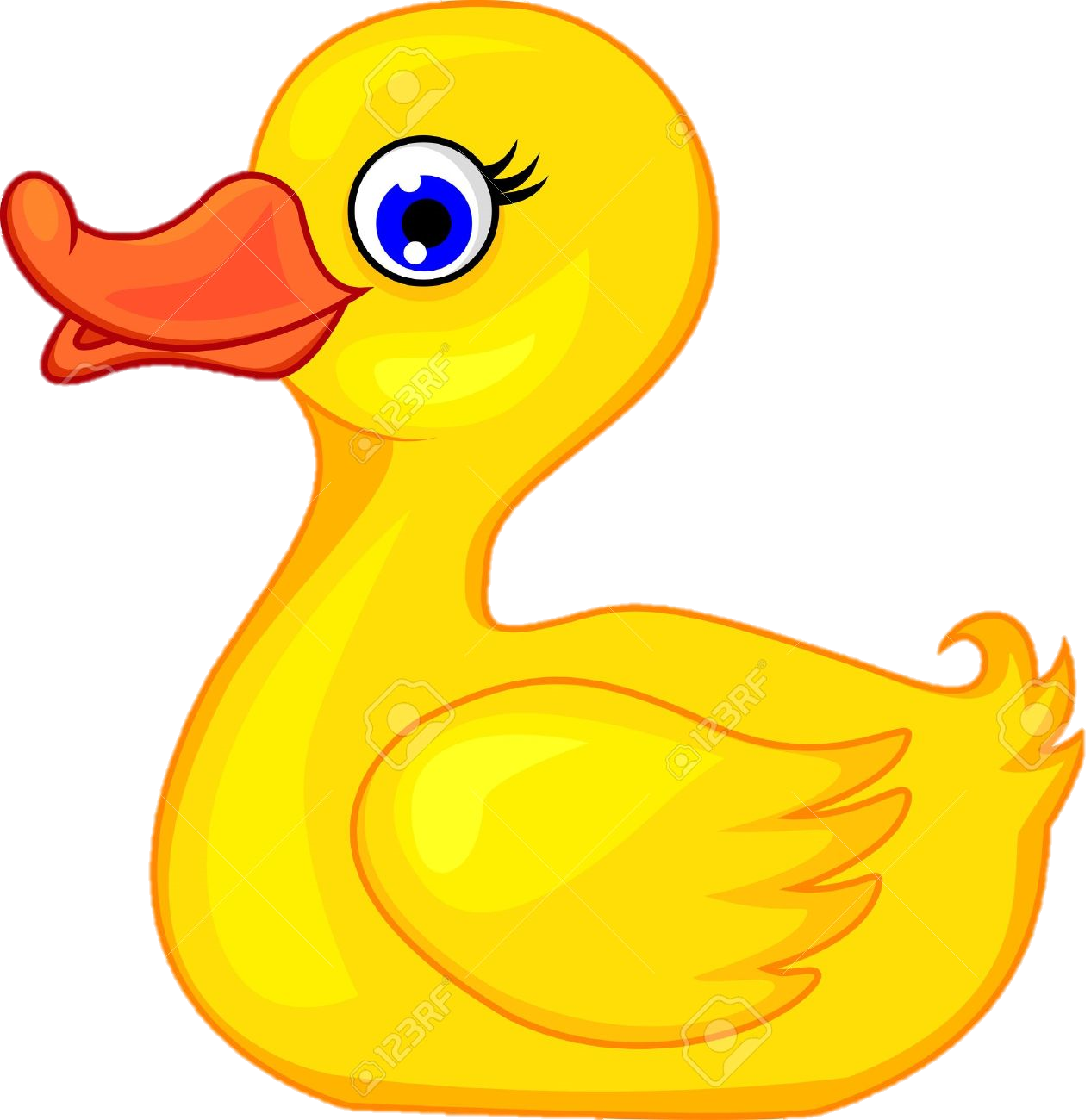 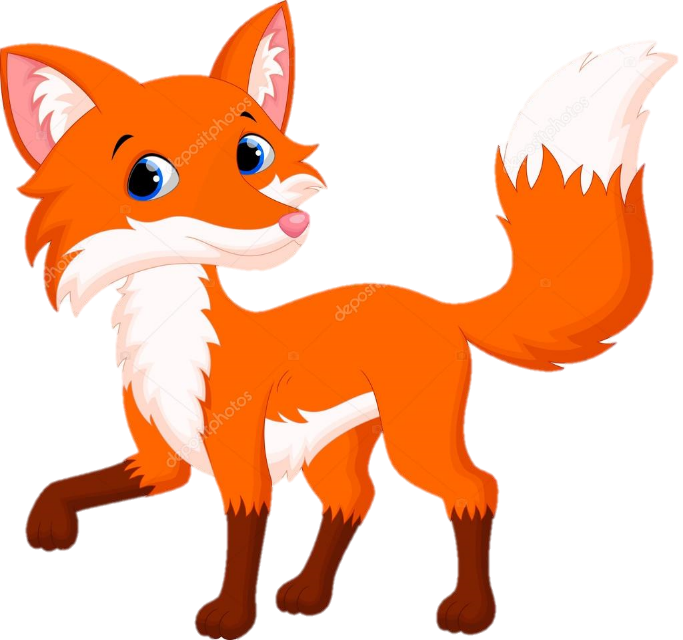 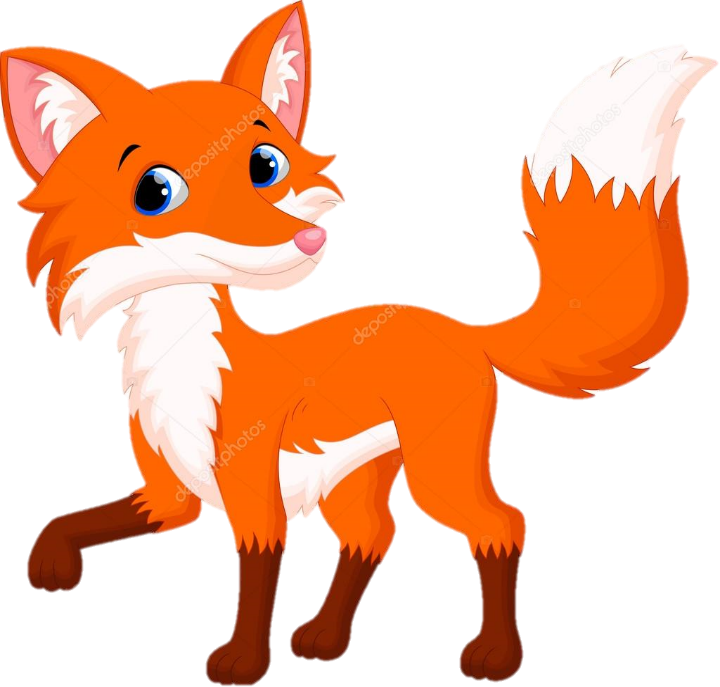 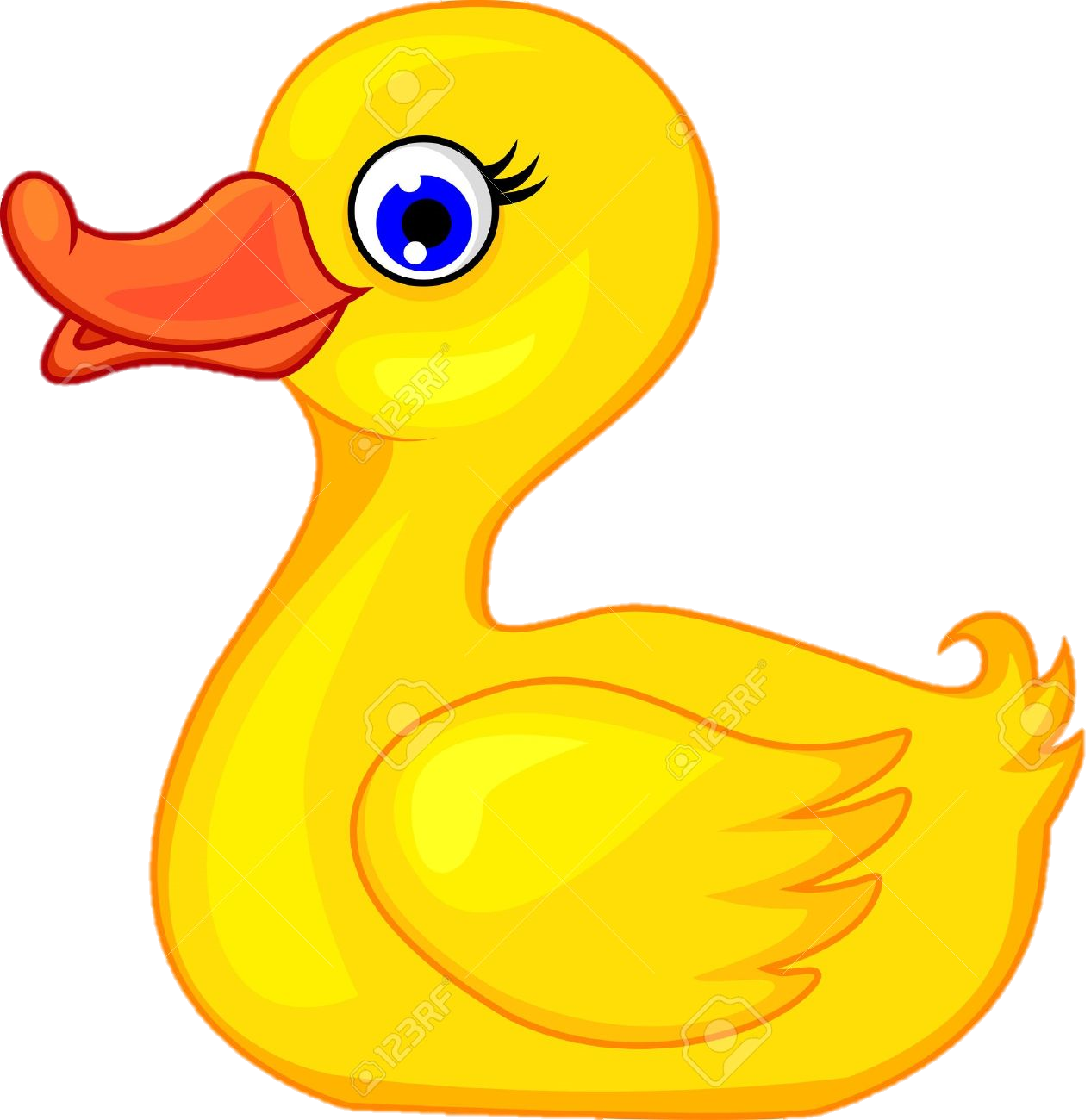 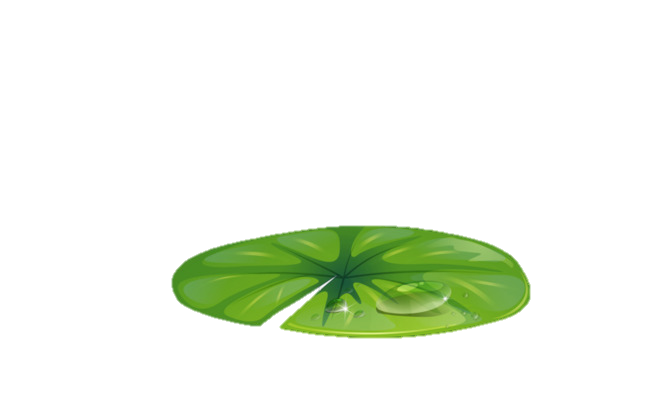 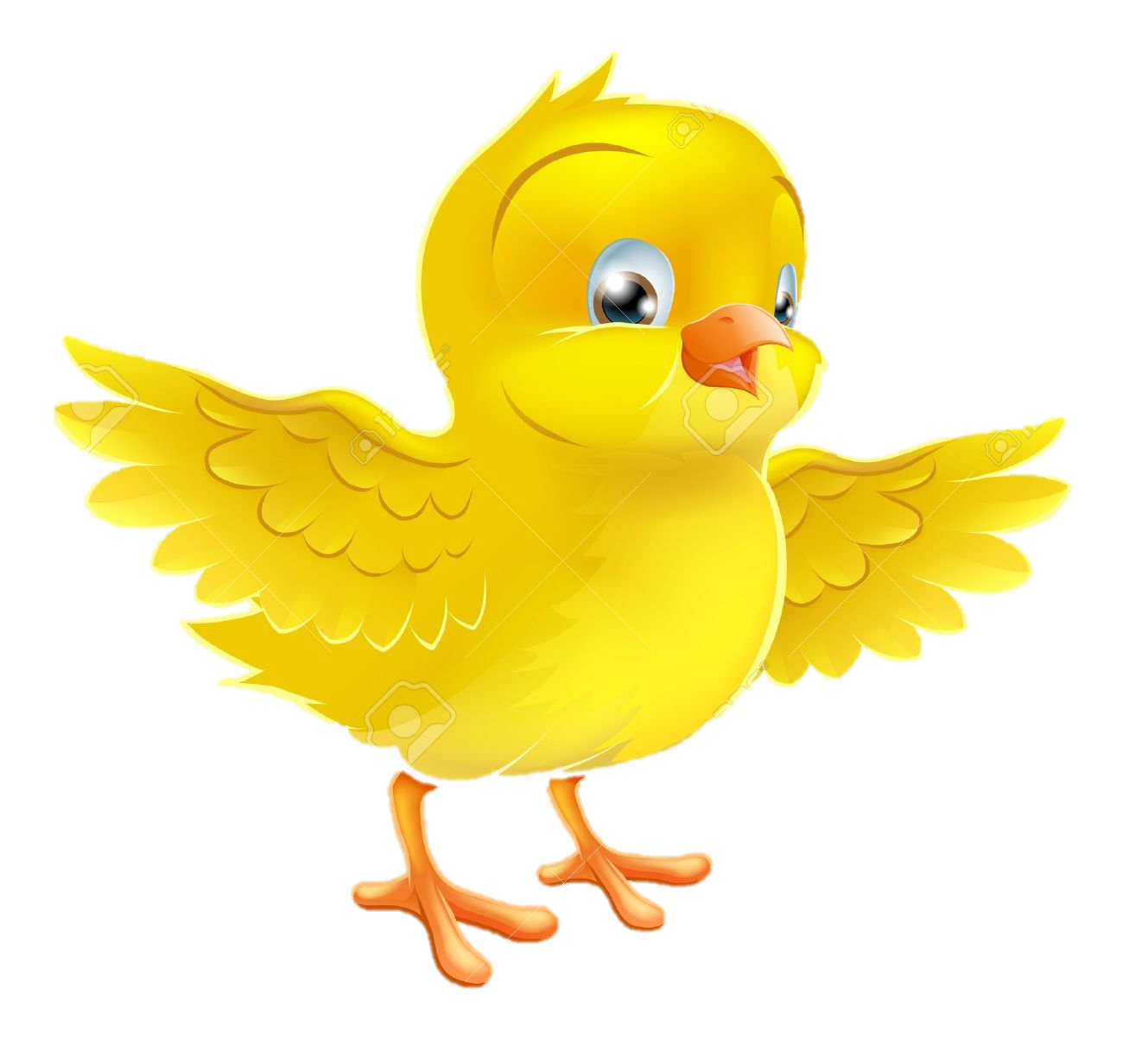 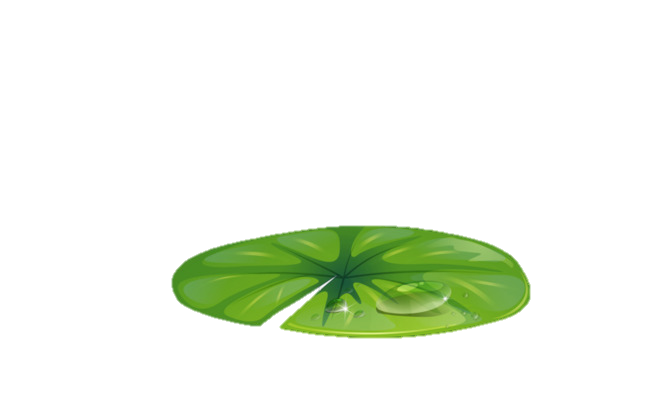 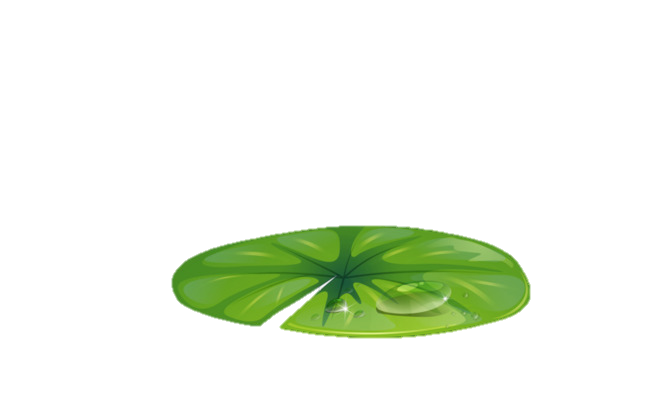 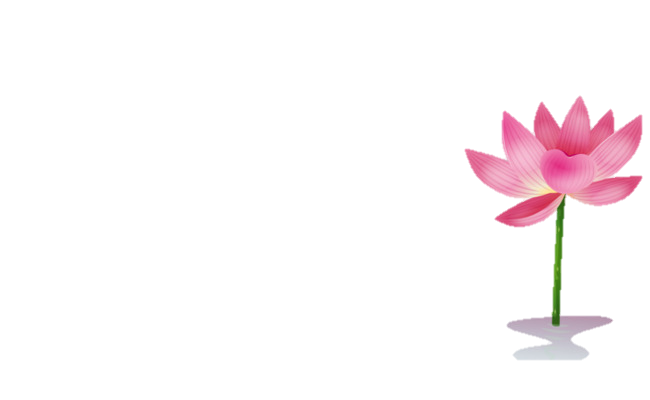 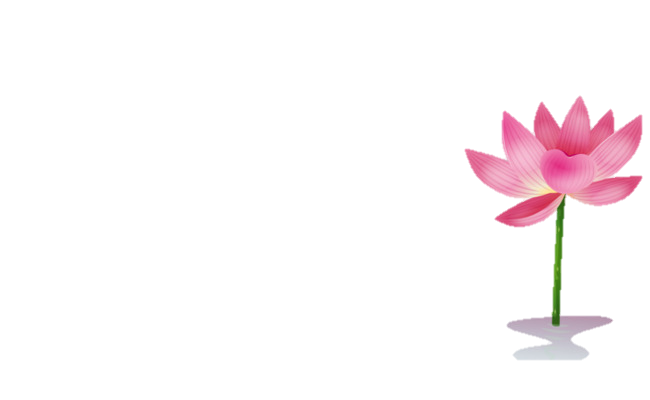 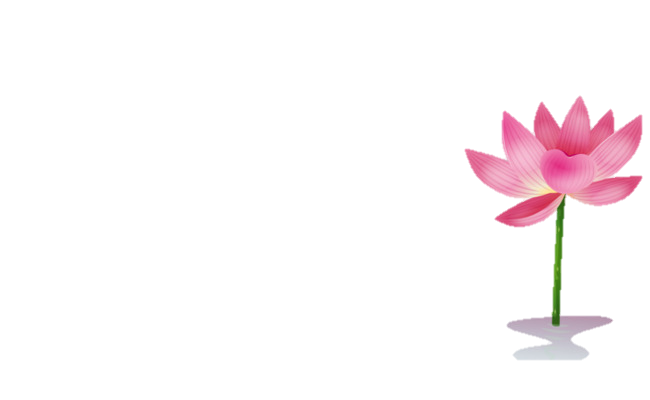 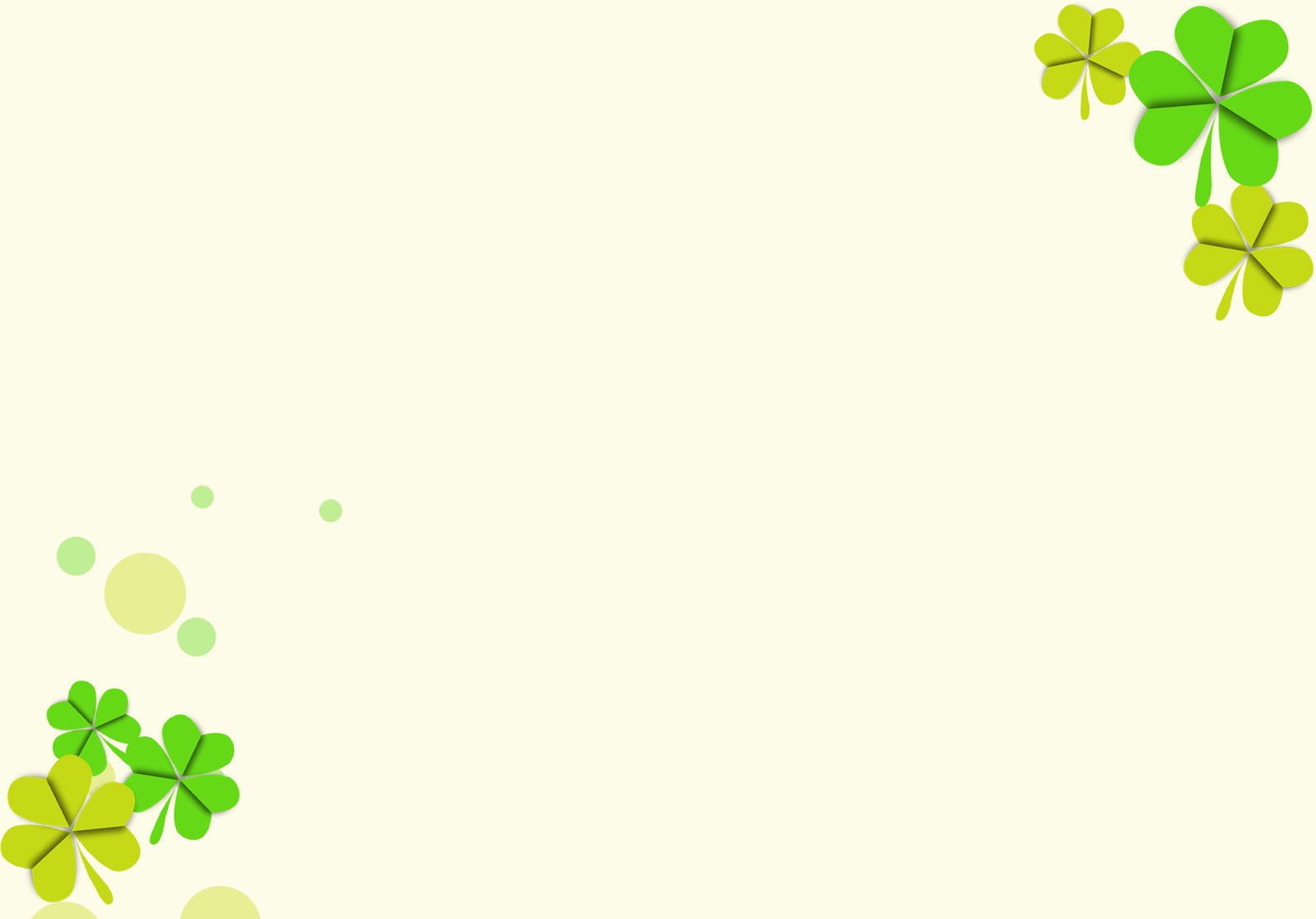 TRONG TRUYỆN CÓ NHỮNG NHÂN VẬT NÀO?
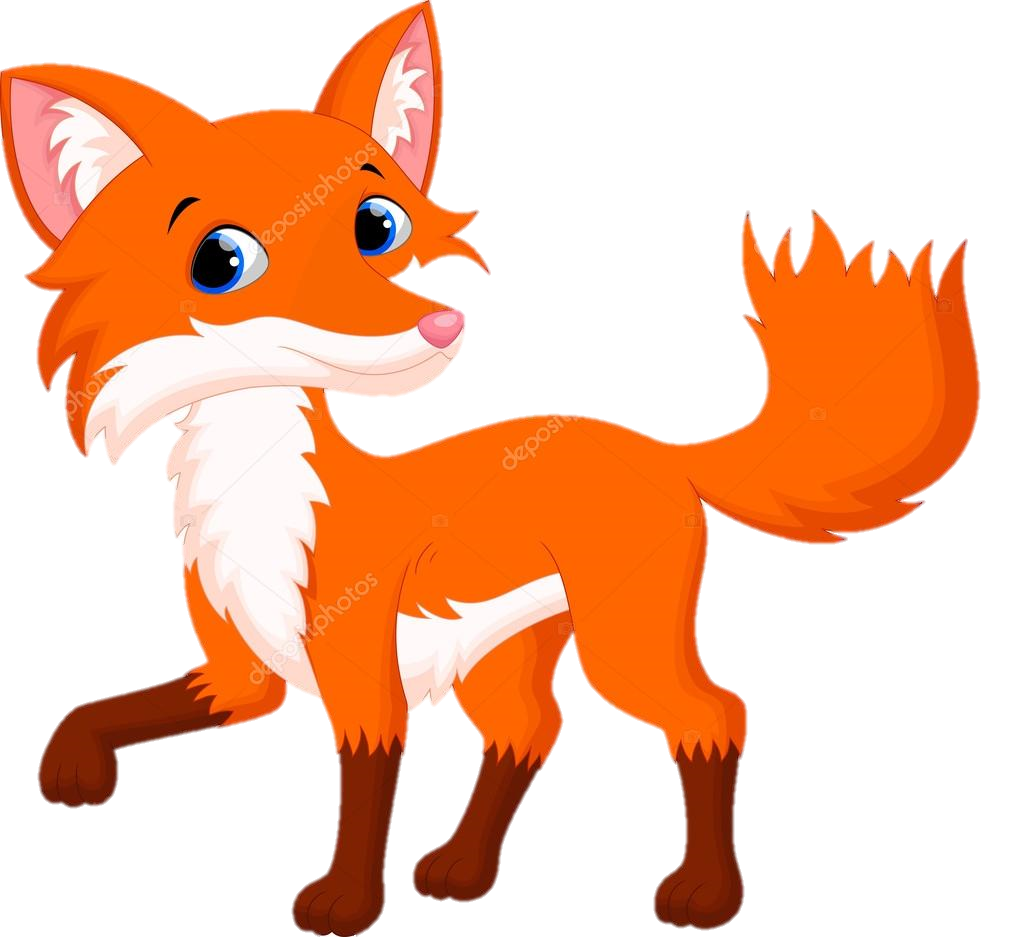 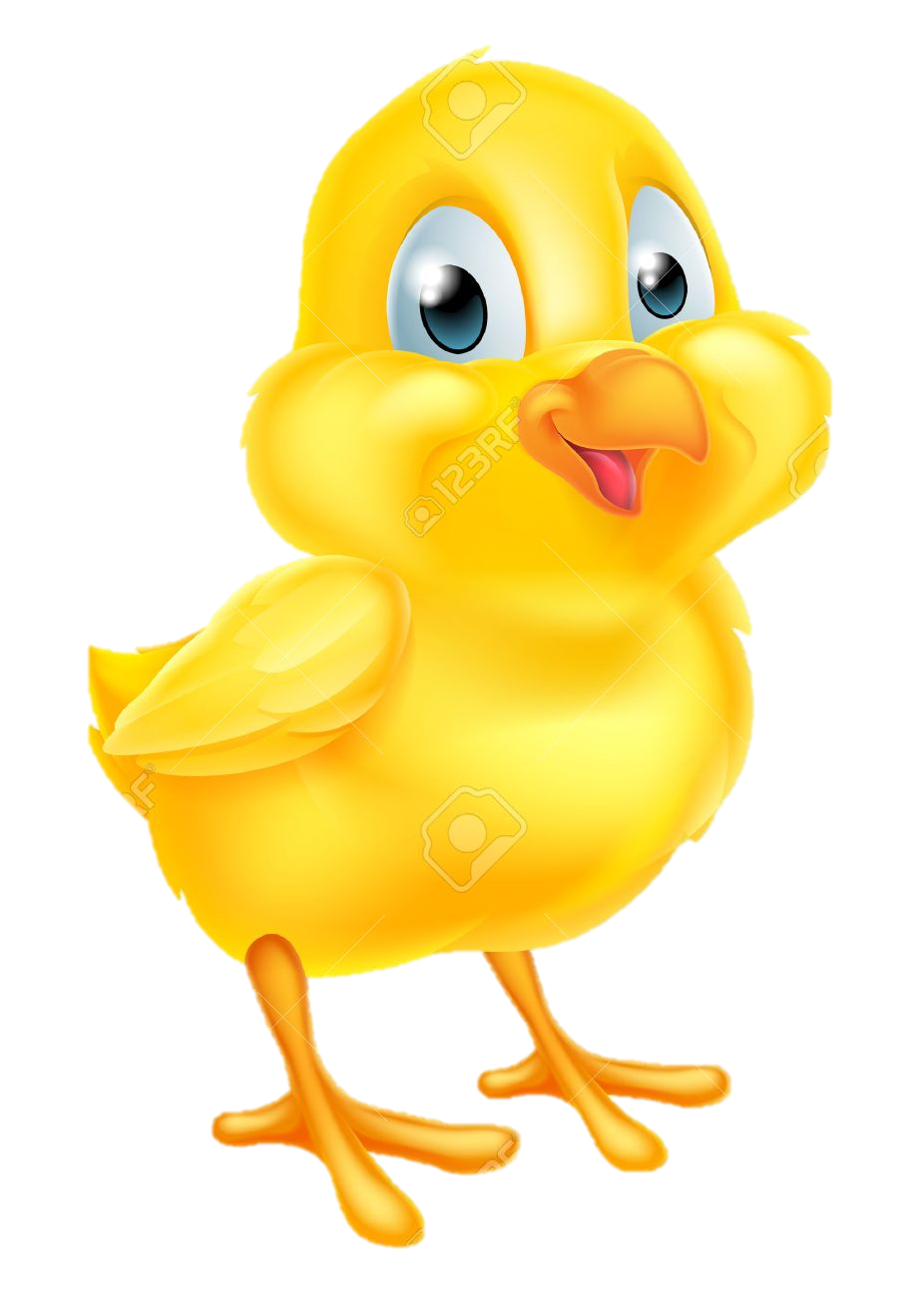 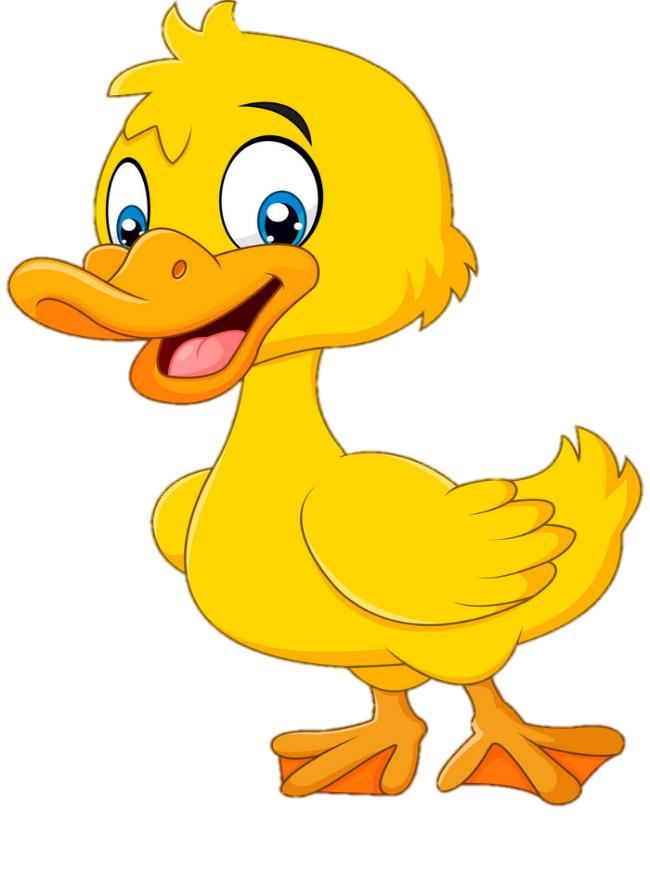 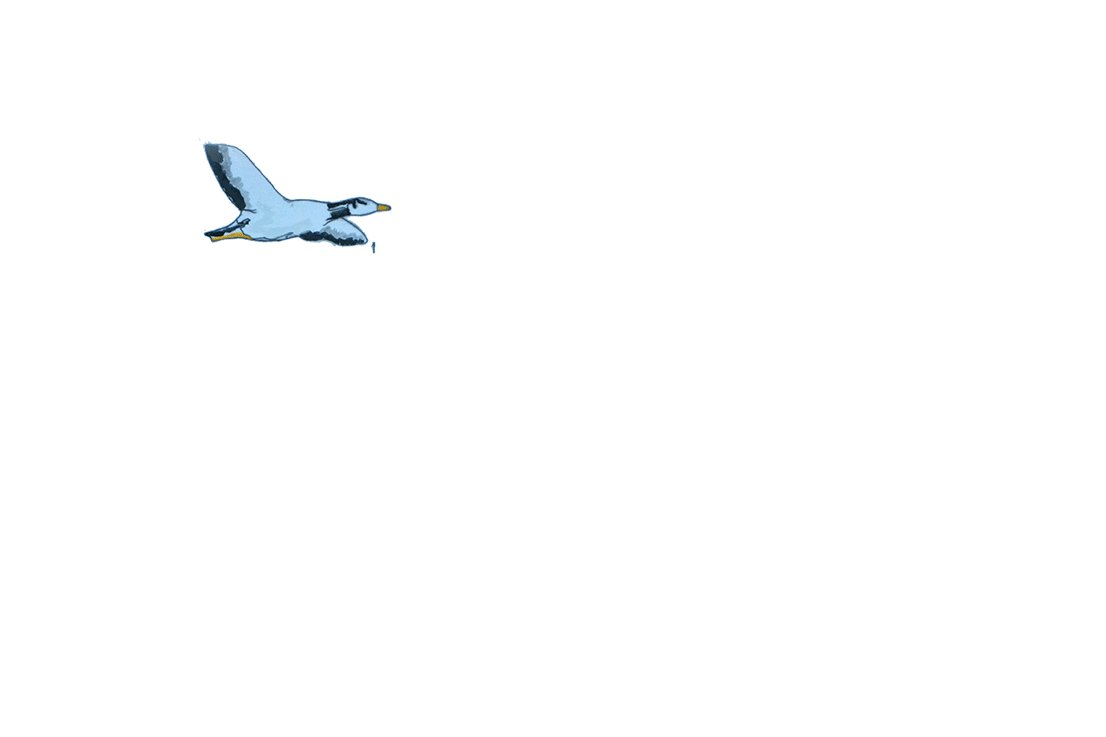 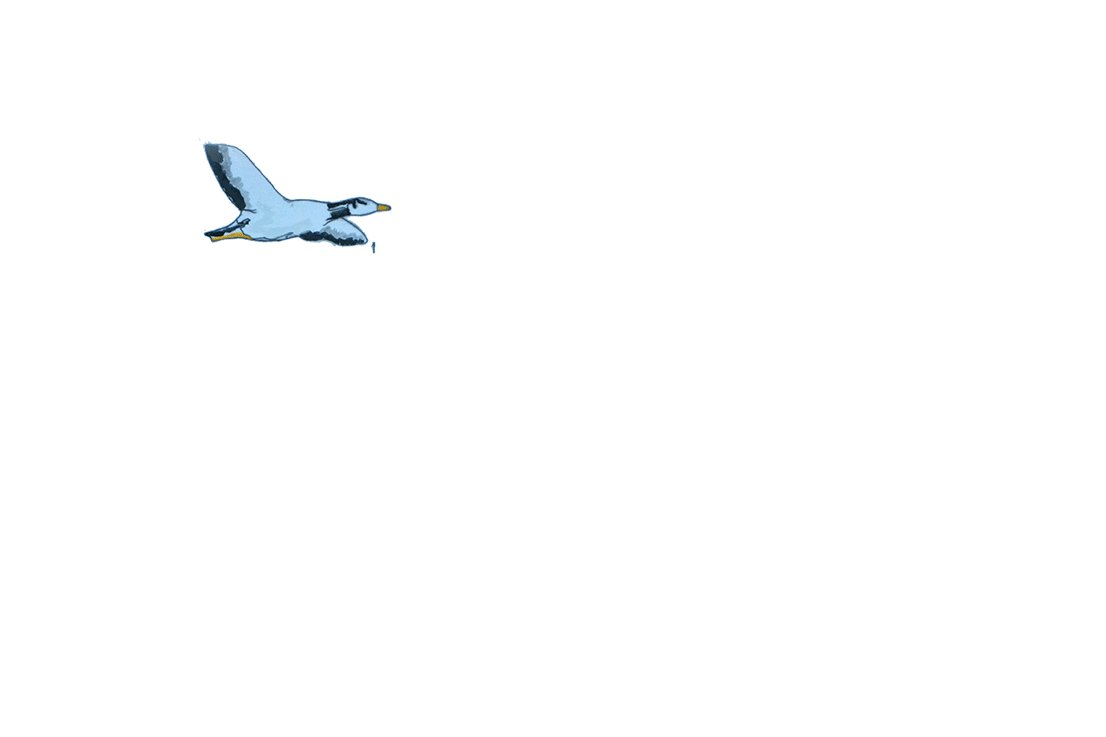 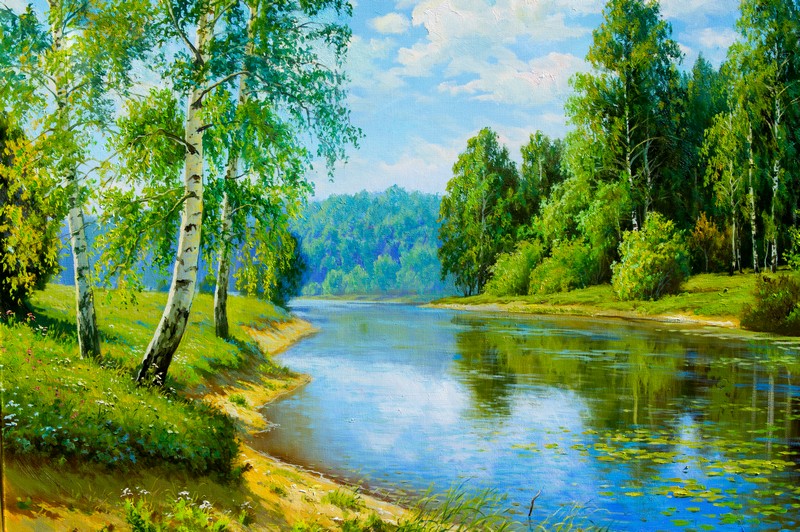 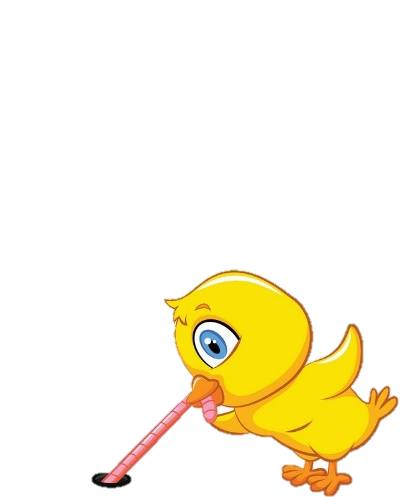 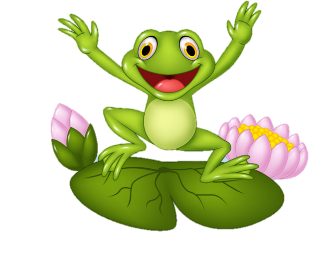 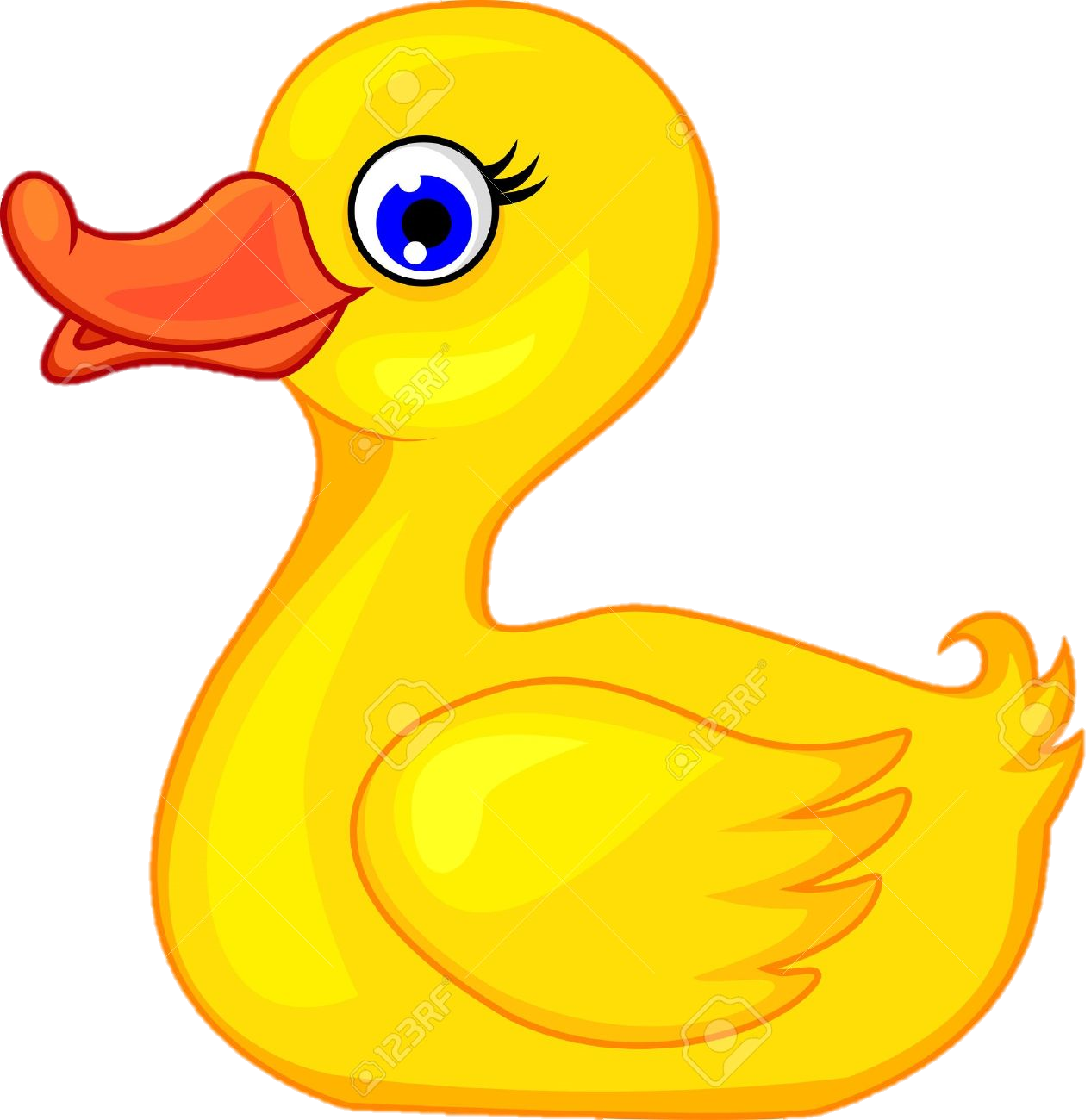 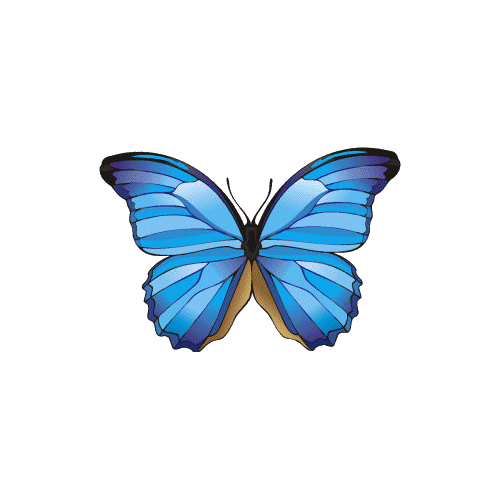 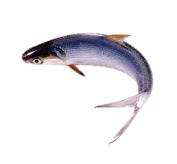 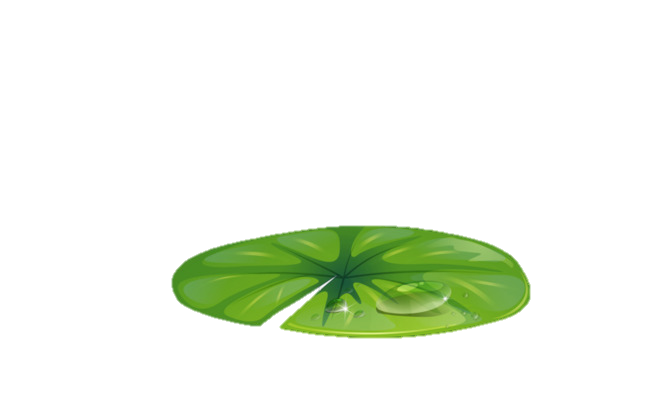 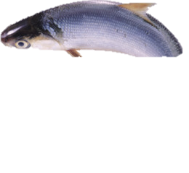 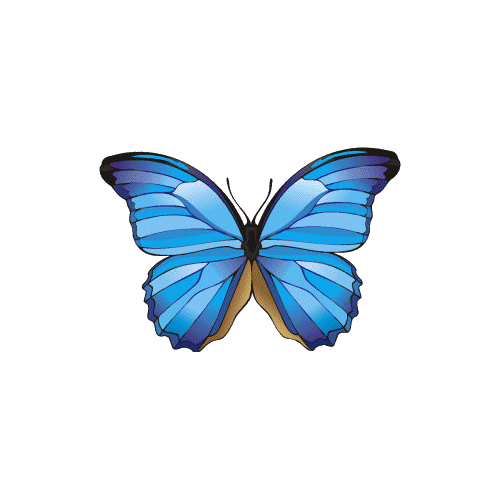 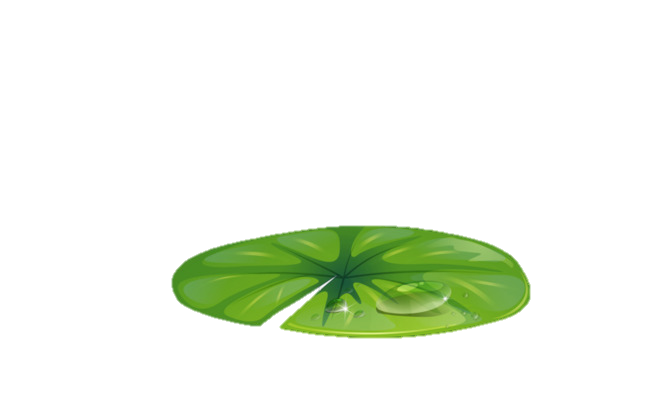 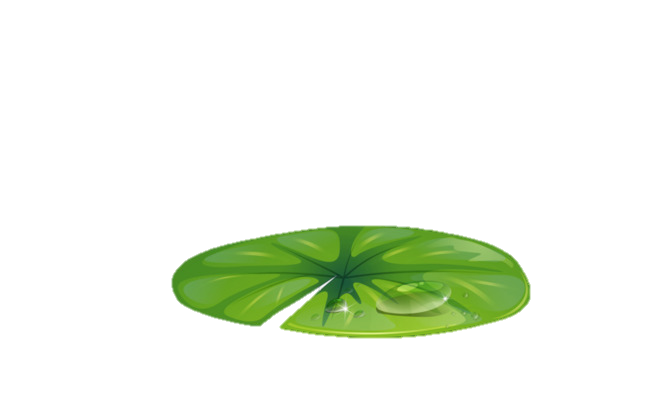 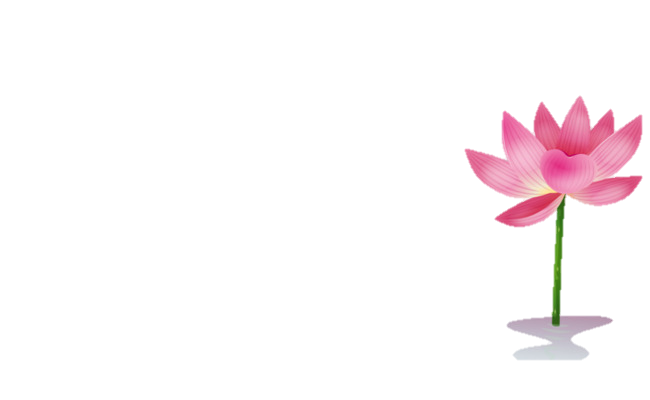 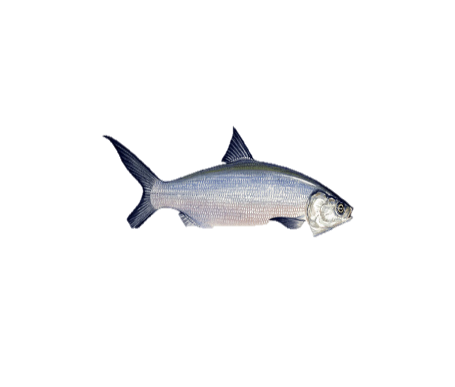 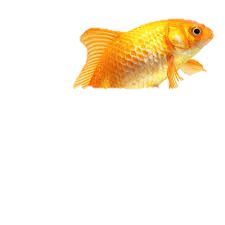 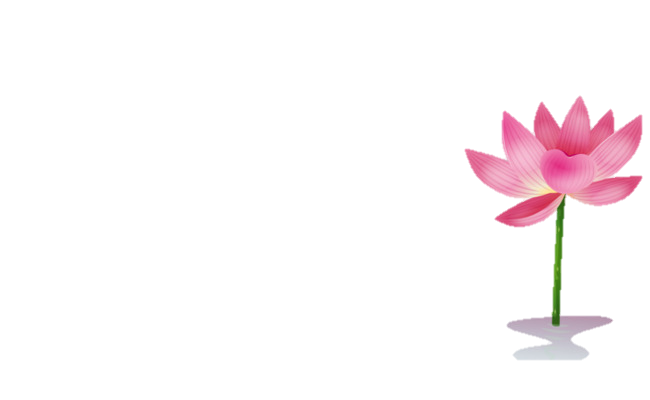 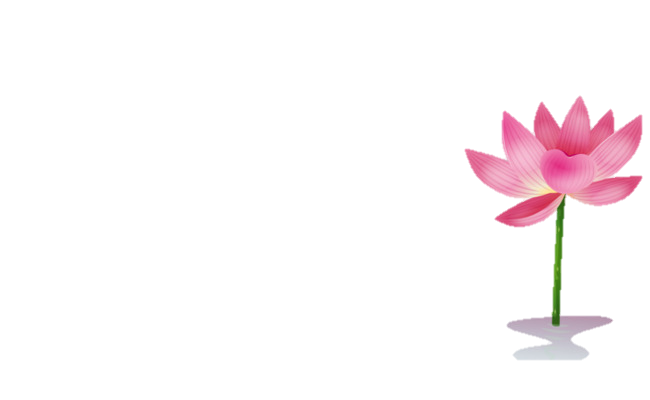 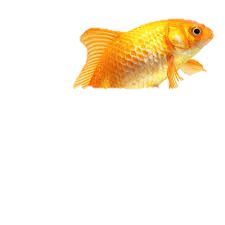 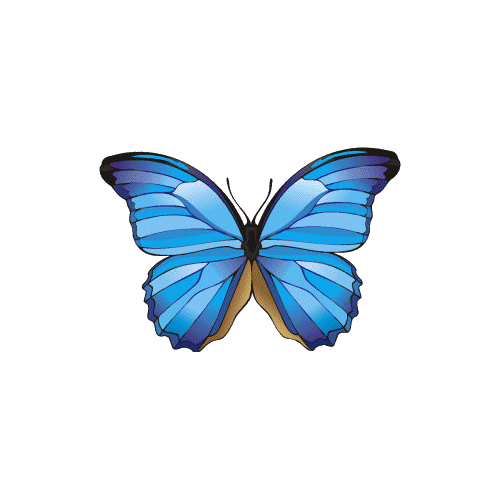 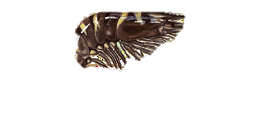 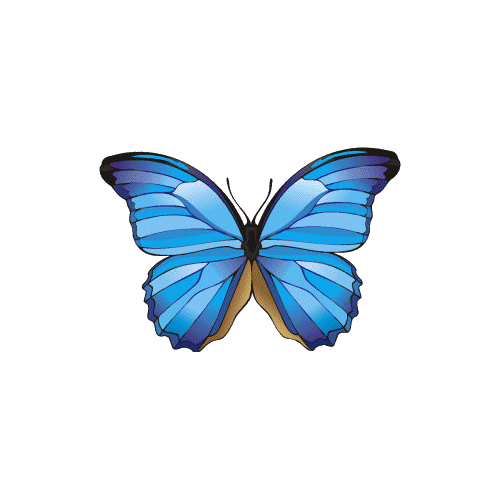 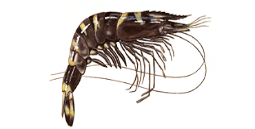 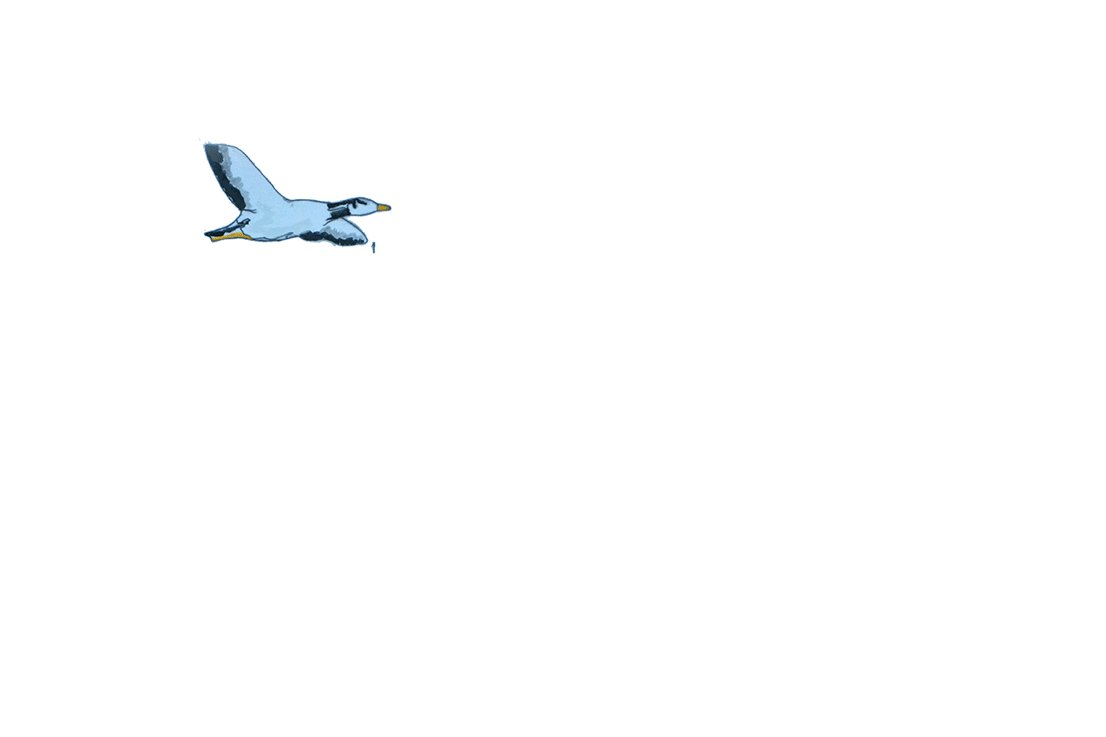 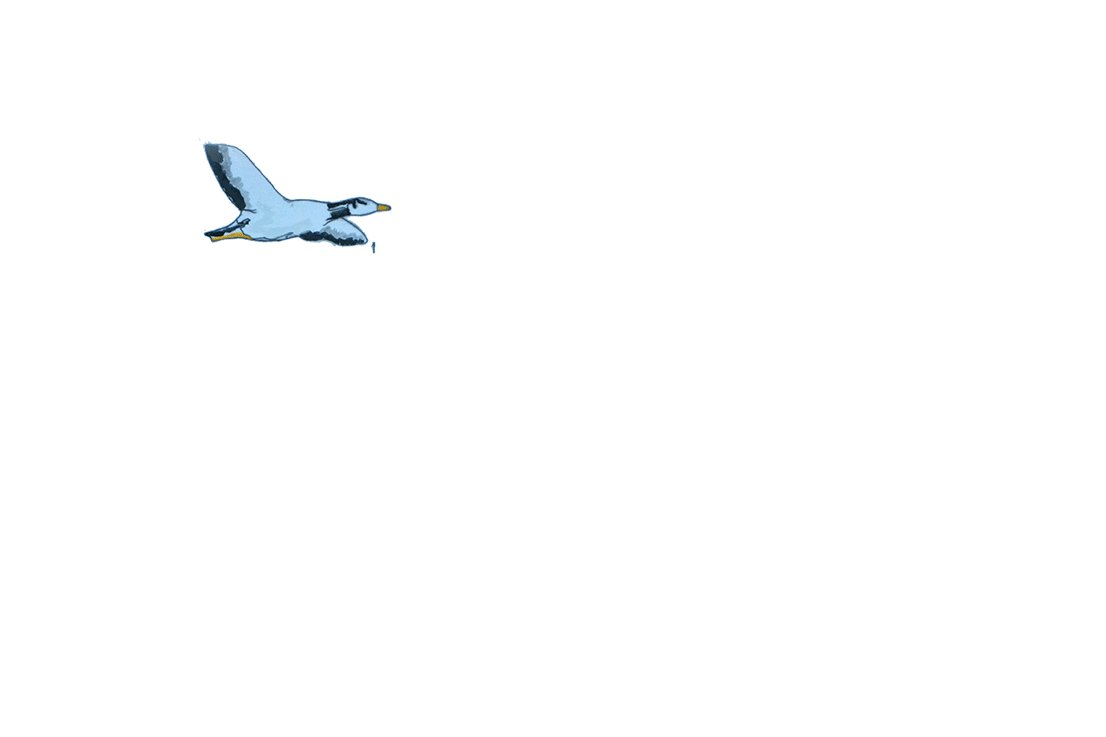 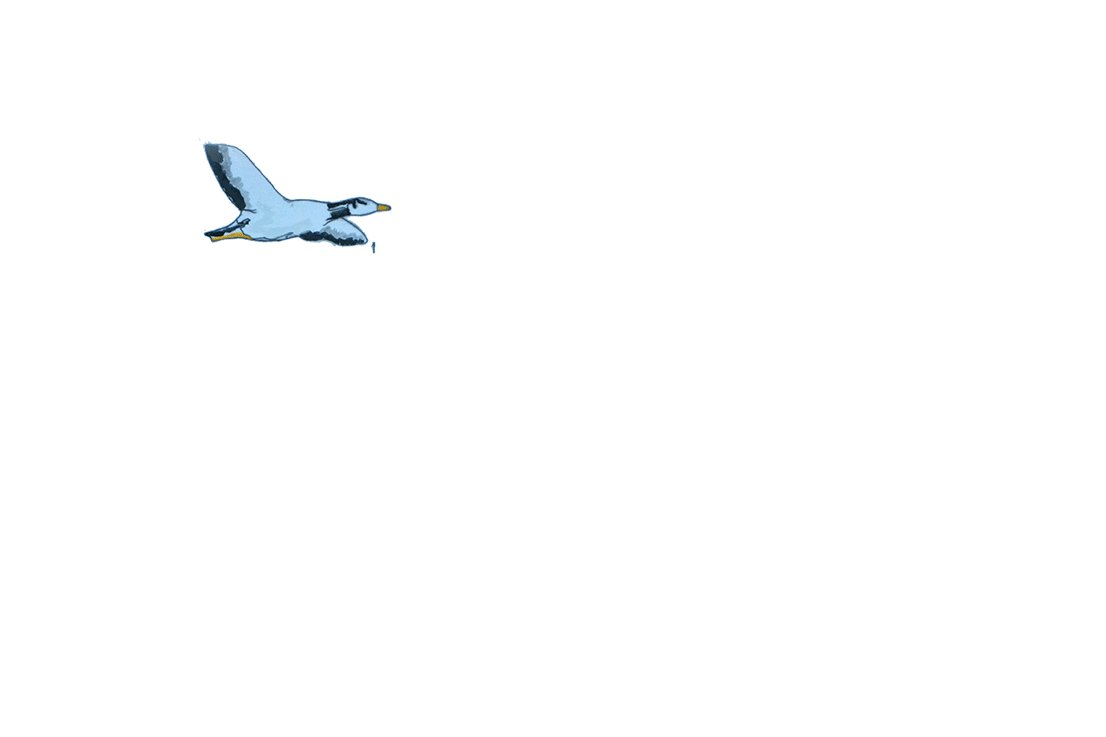 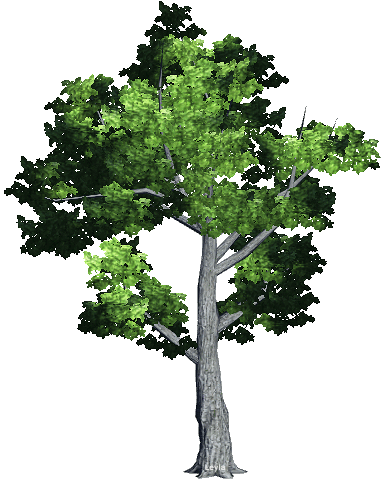 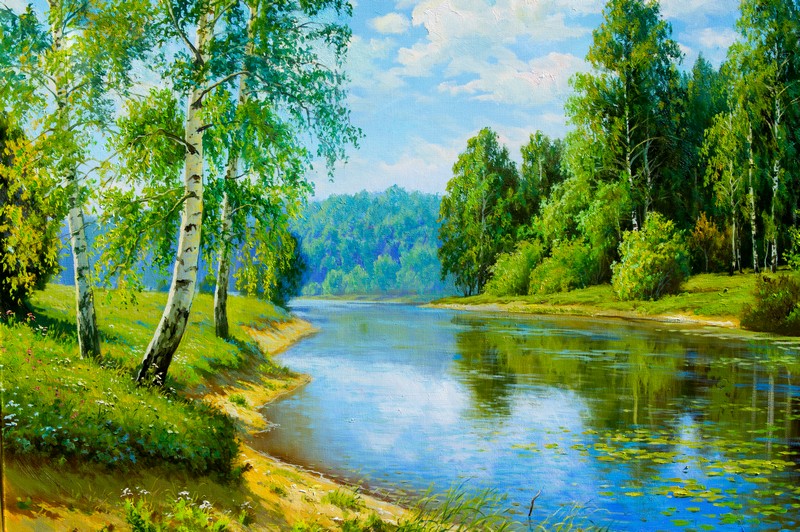 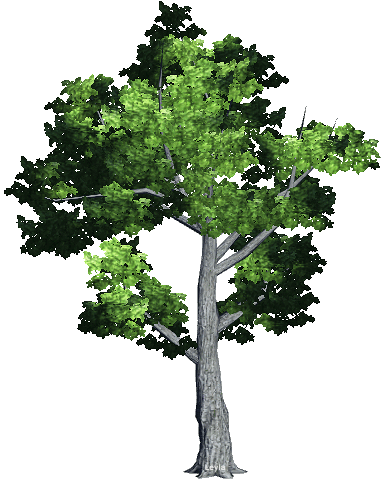 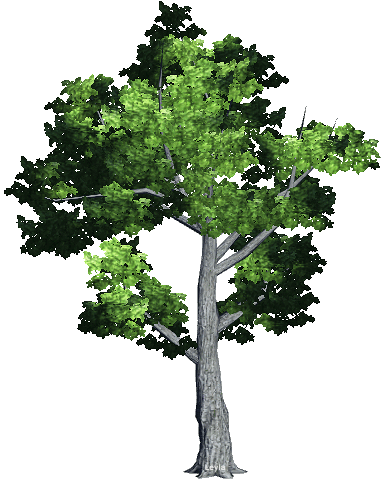 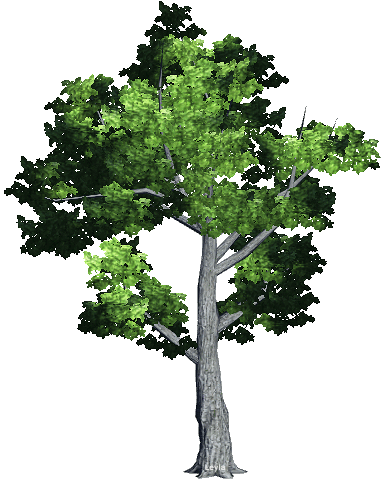 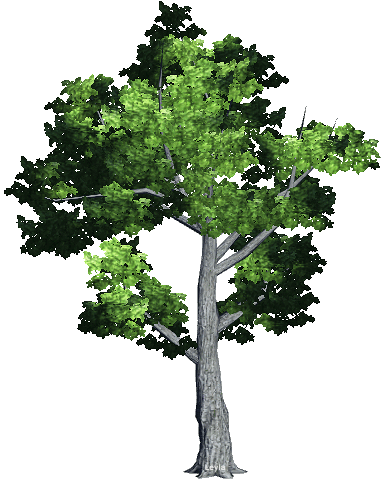 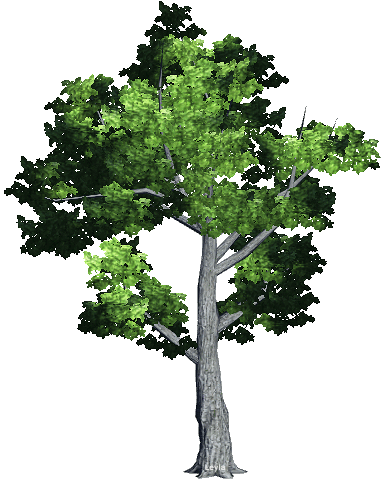 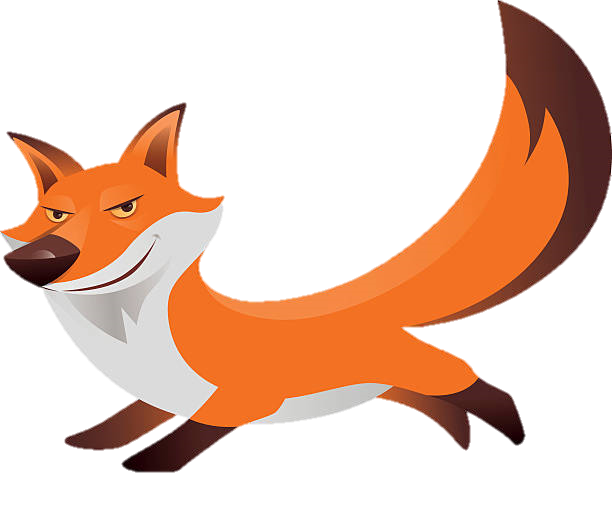 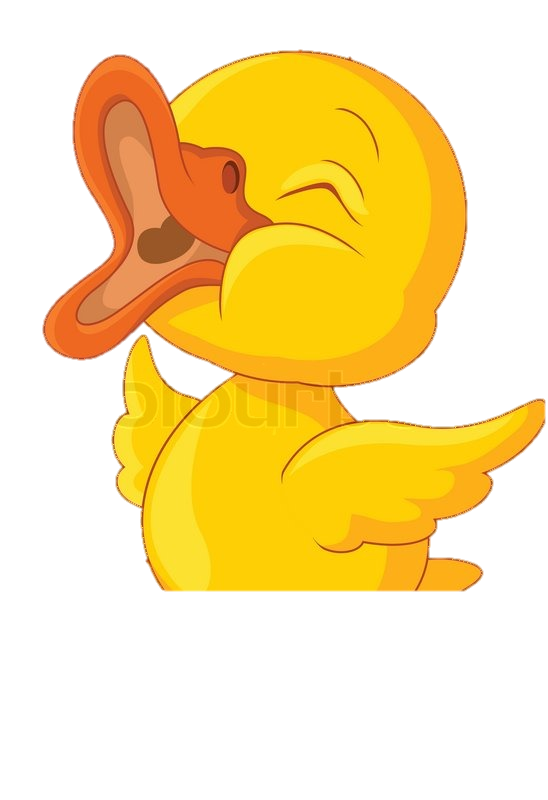 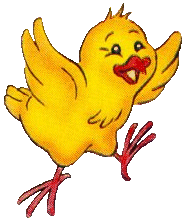 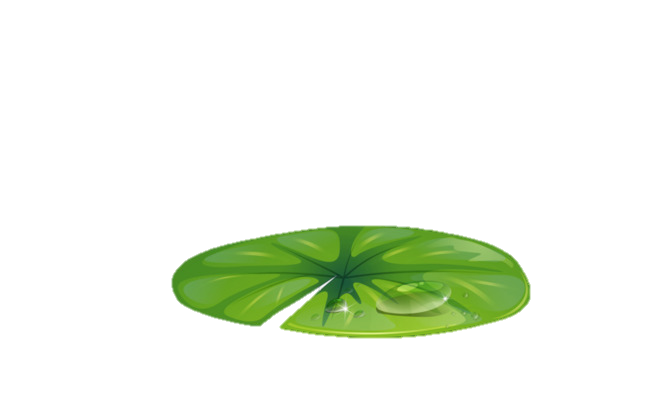 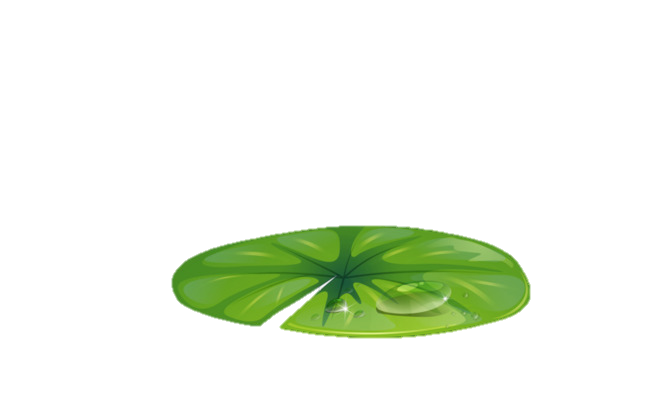 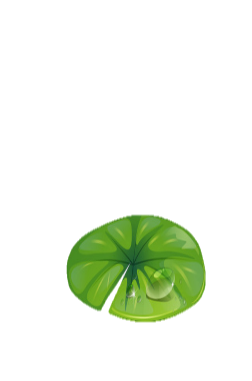 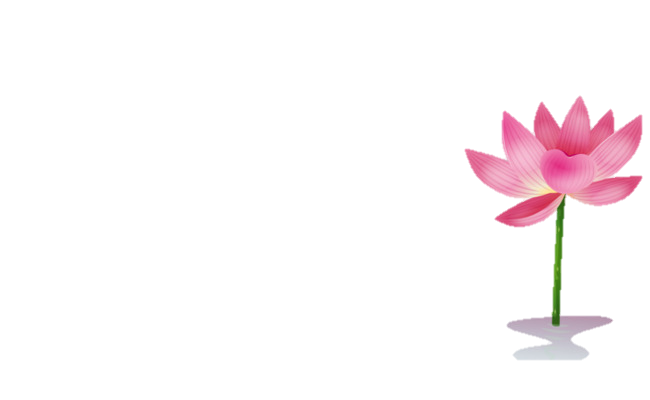 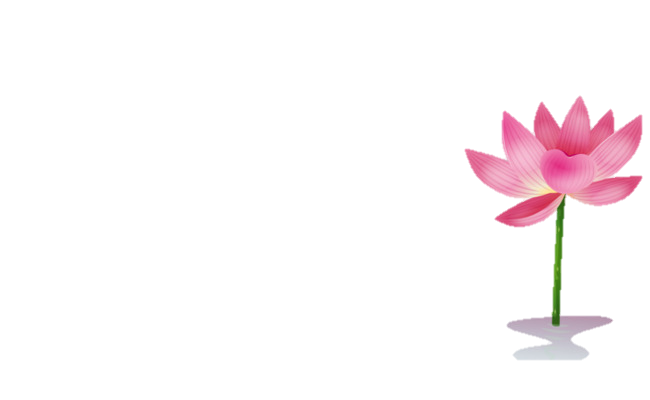 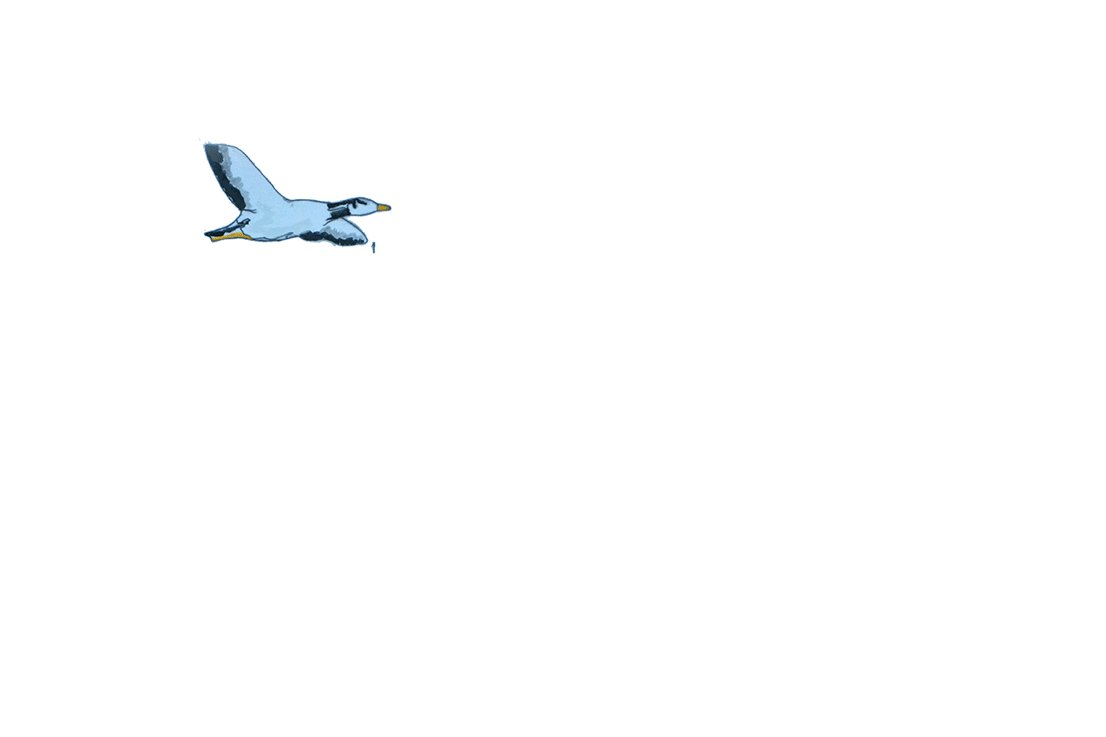 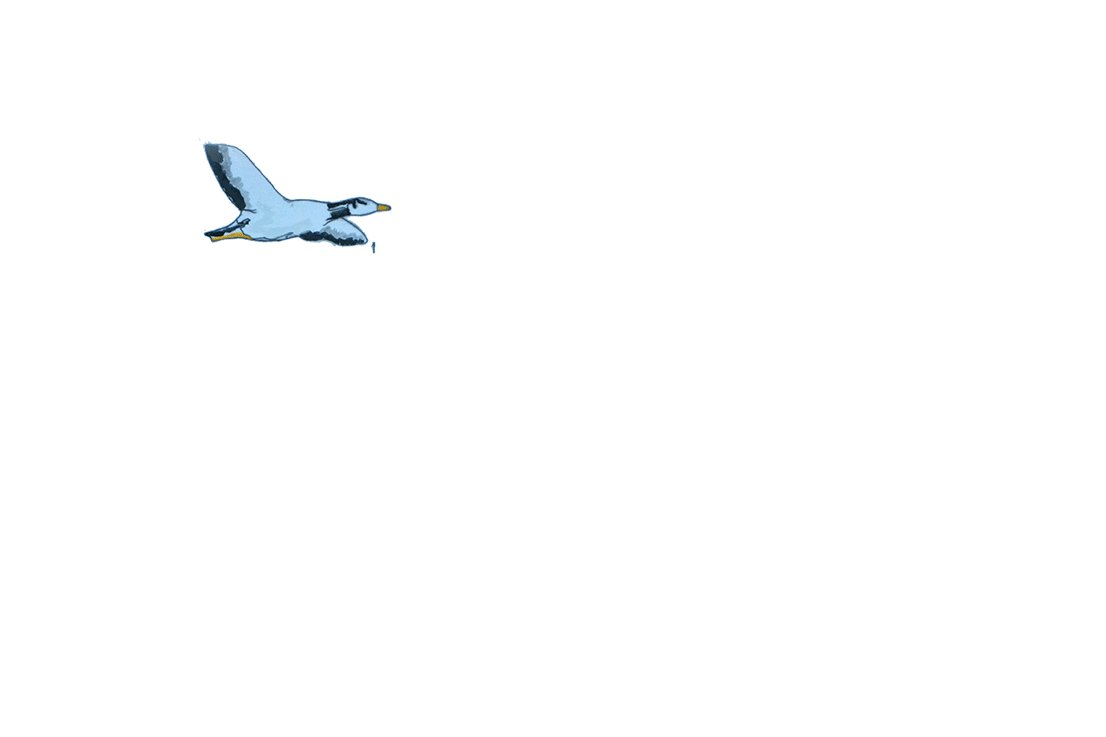 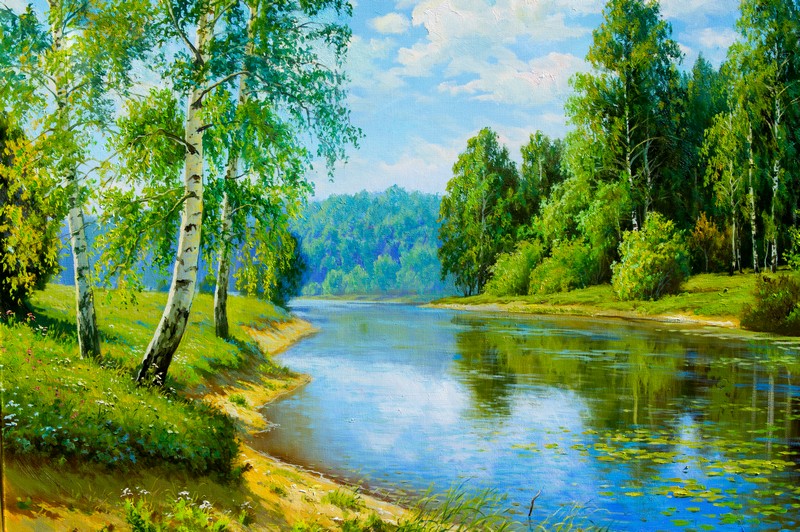 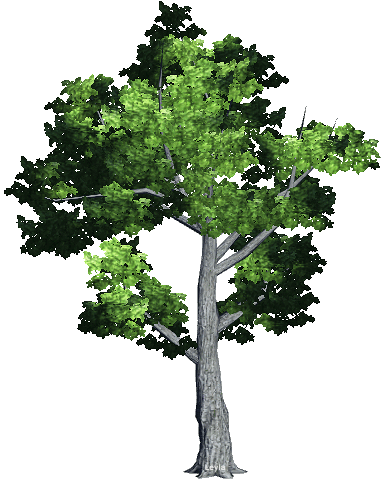 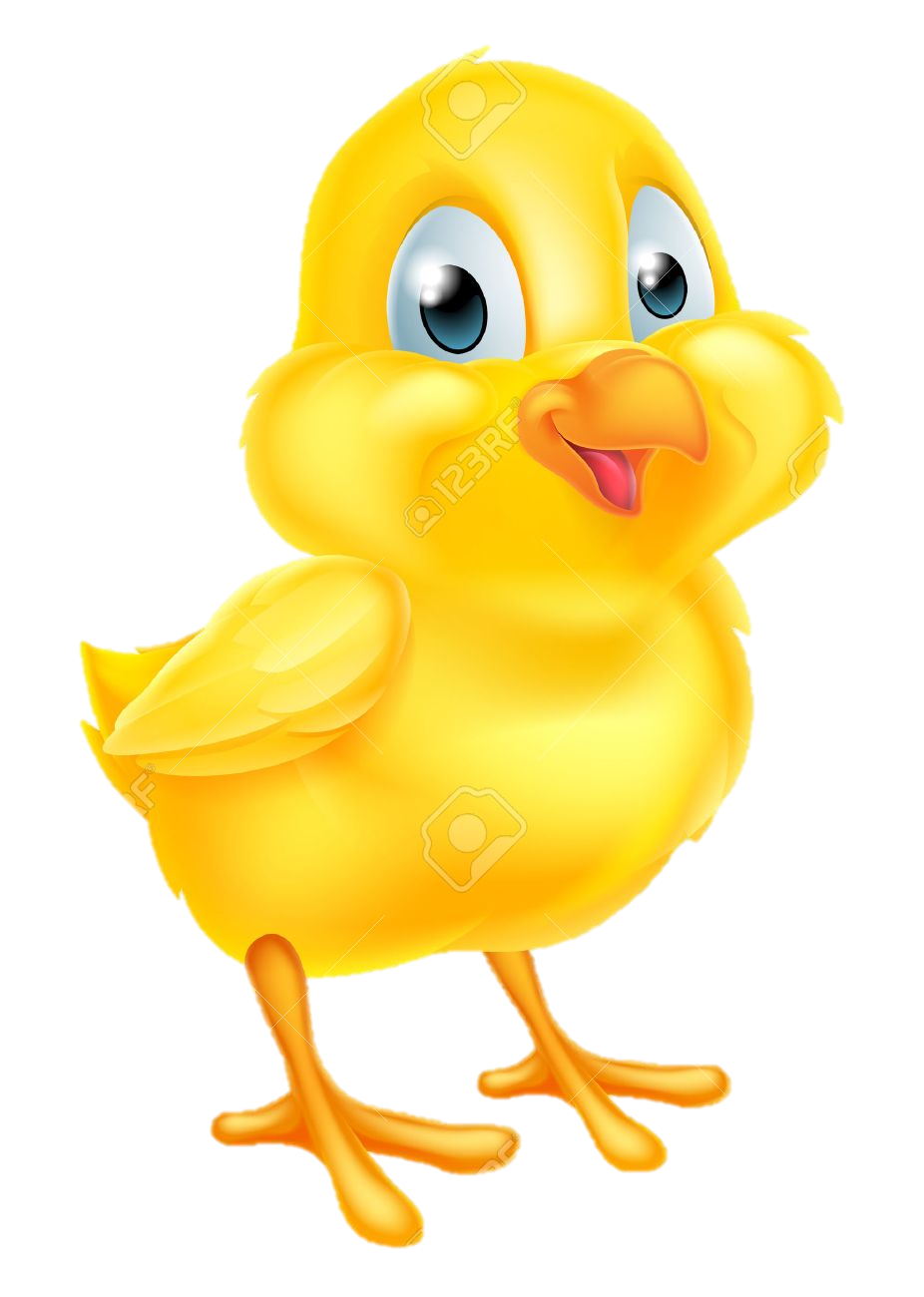 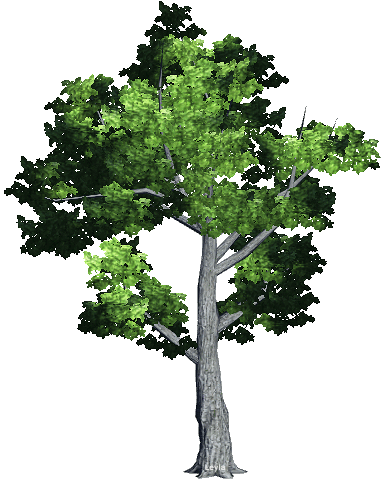 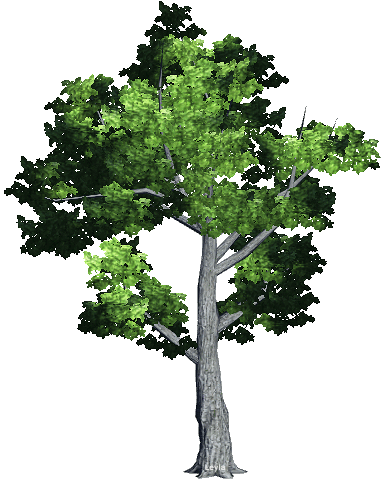 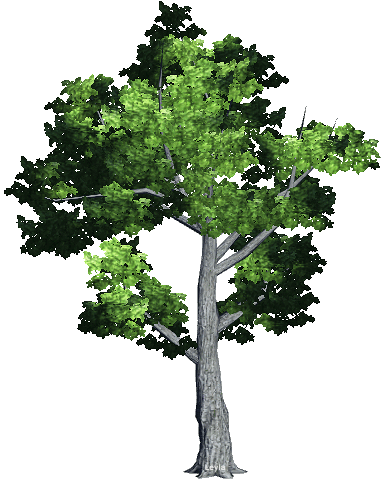 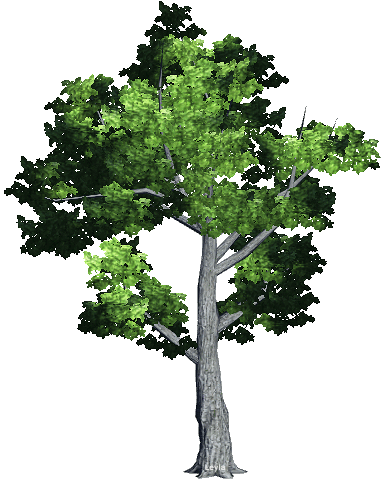 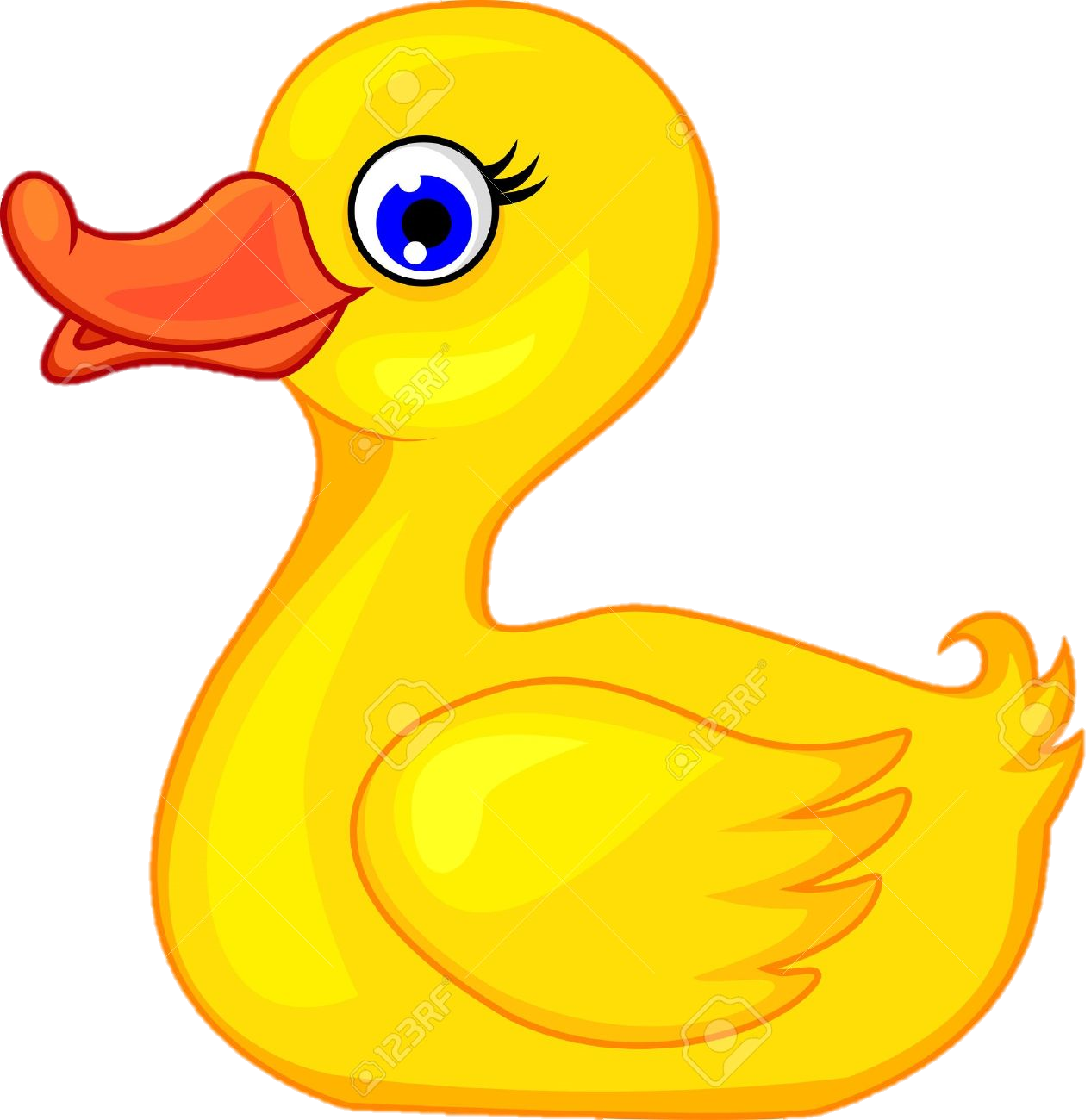 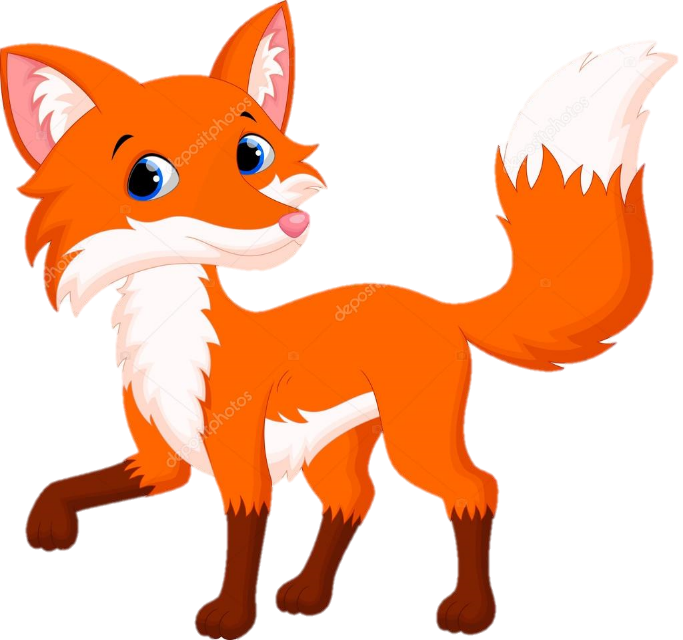 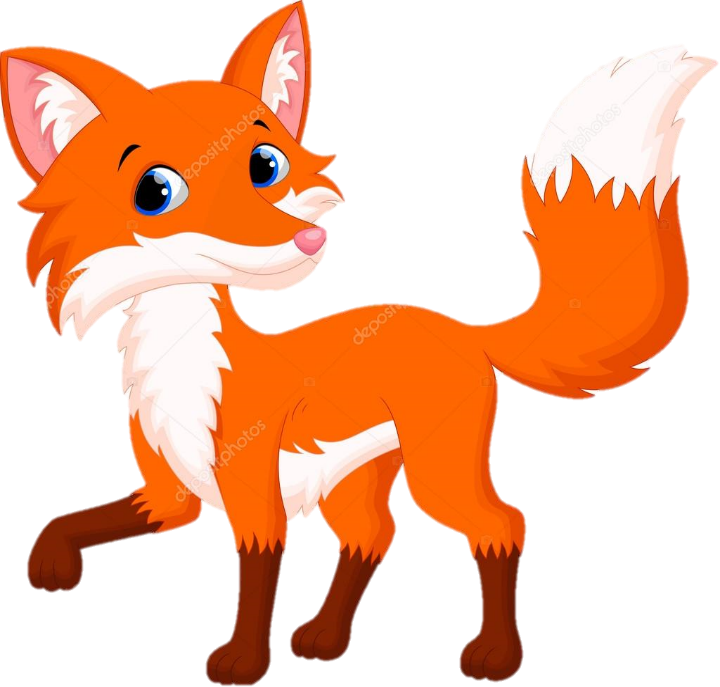 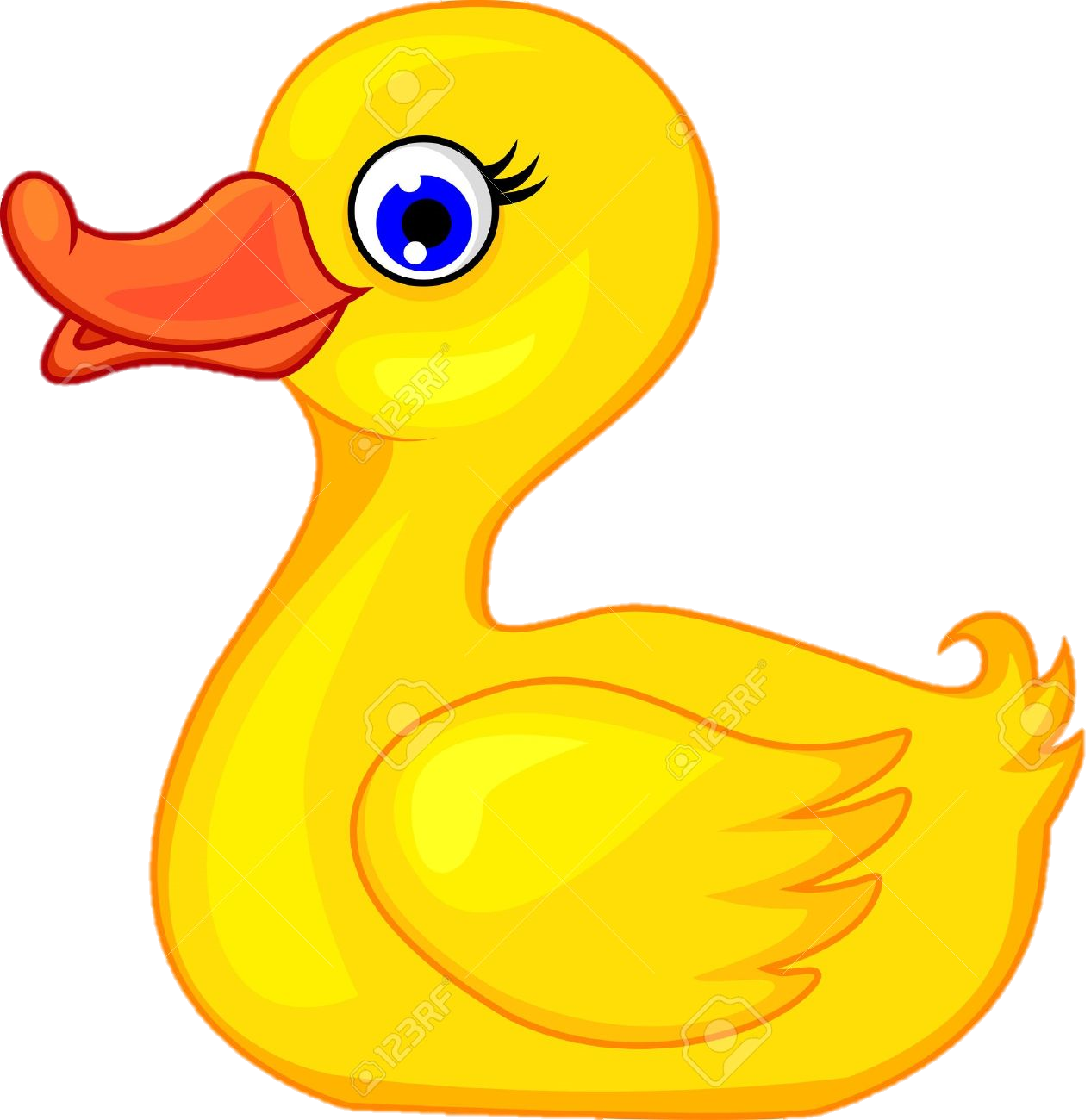 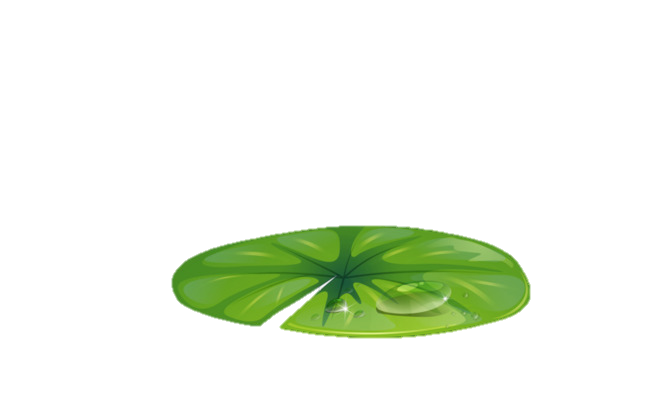 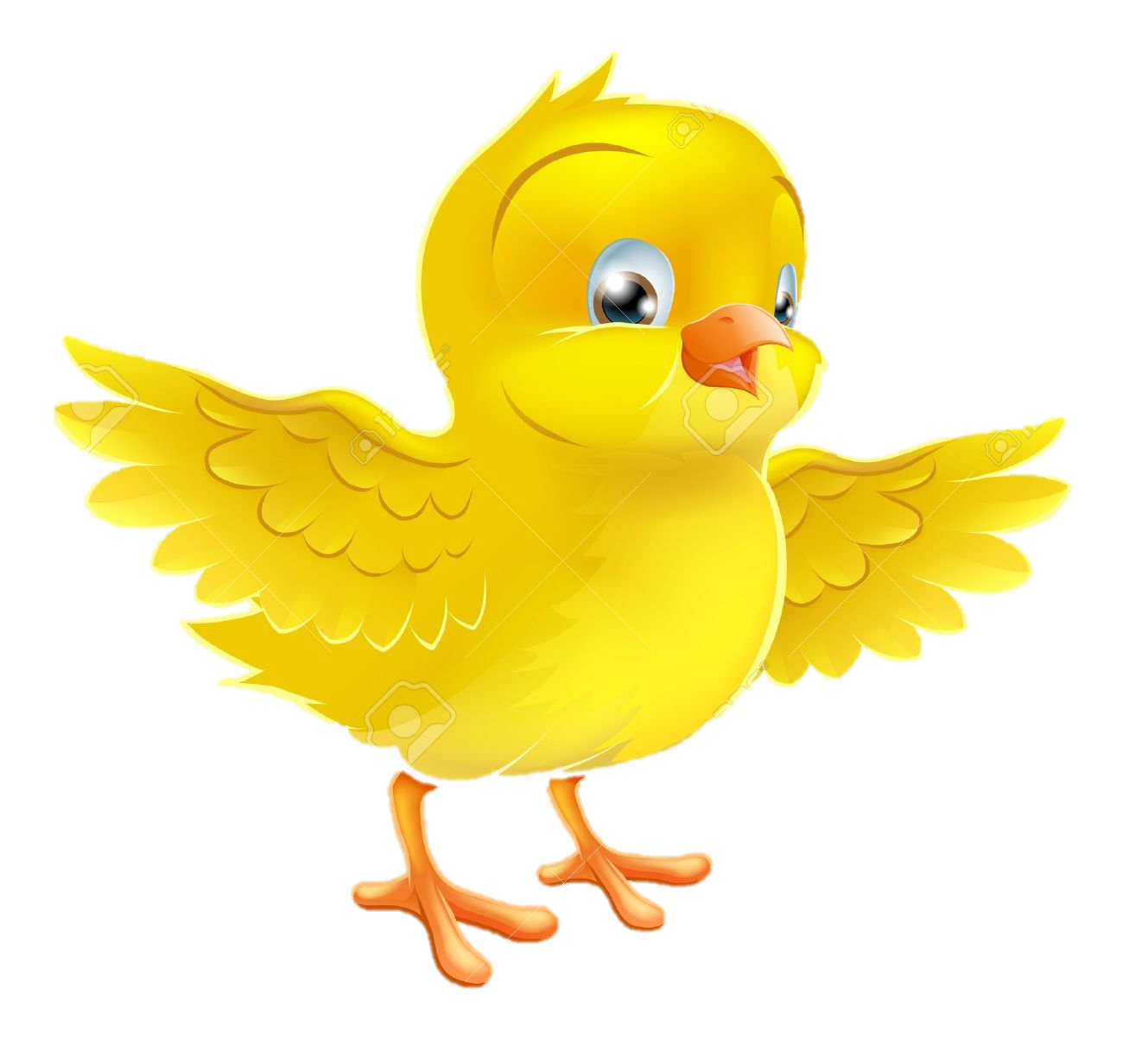 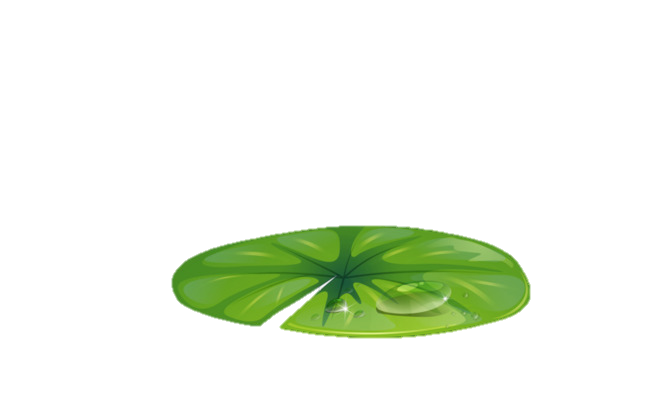 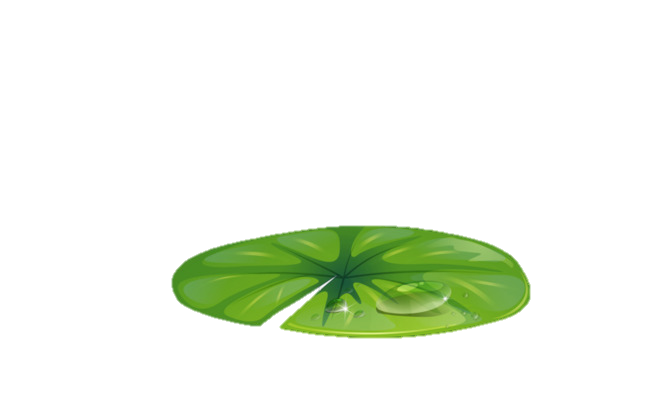 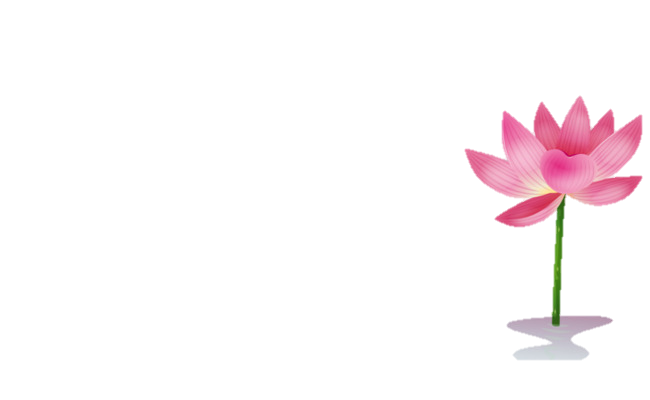 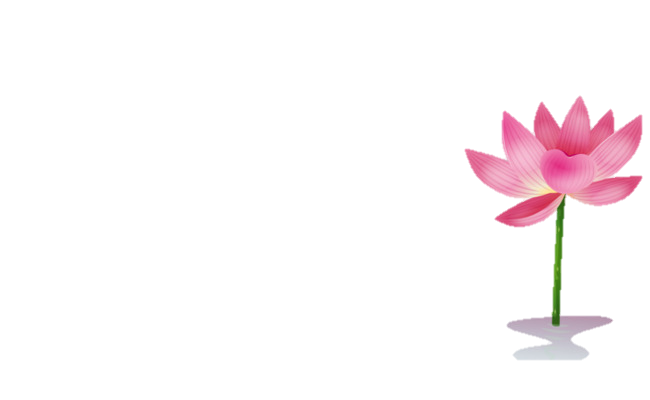 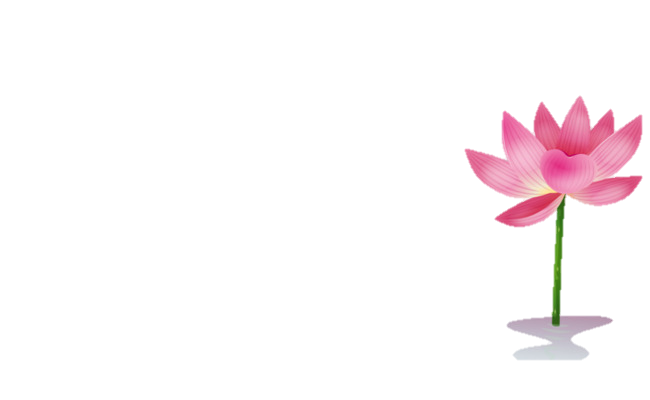 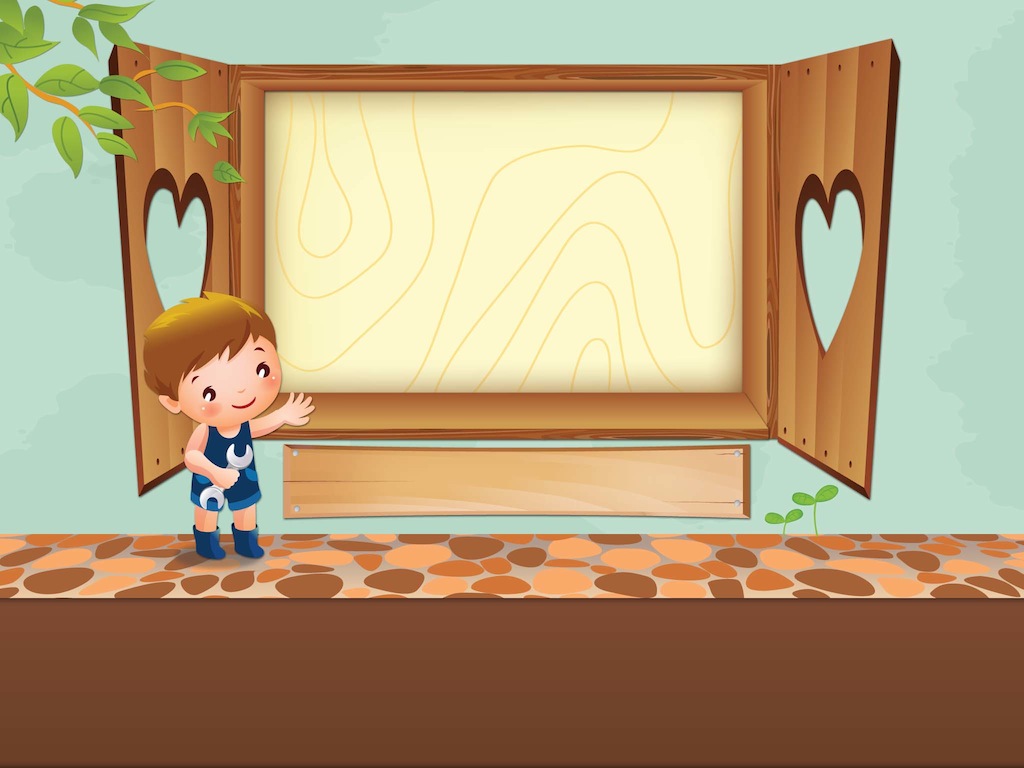 ĐÓN XEM VỞ KỊCH RỐI
ĐÔI BẠN TỐT